1. Ôn tập và khởi động
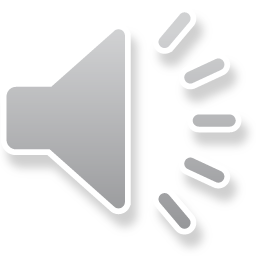 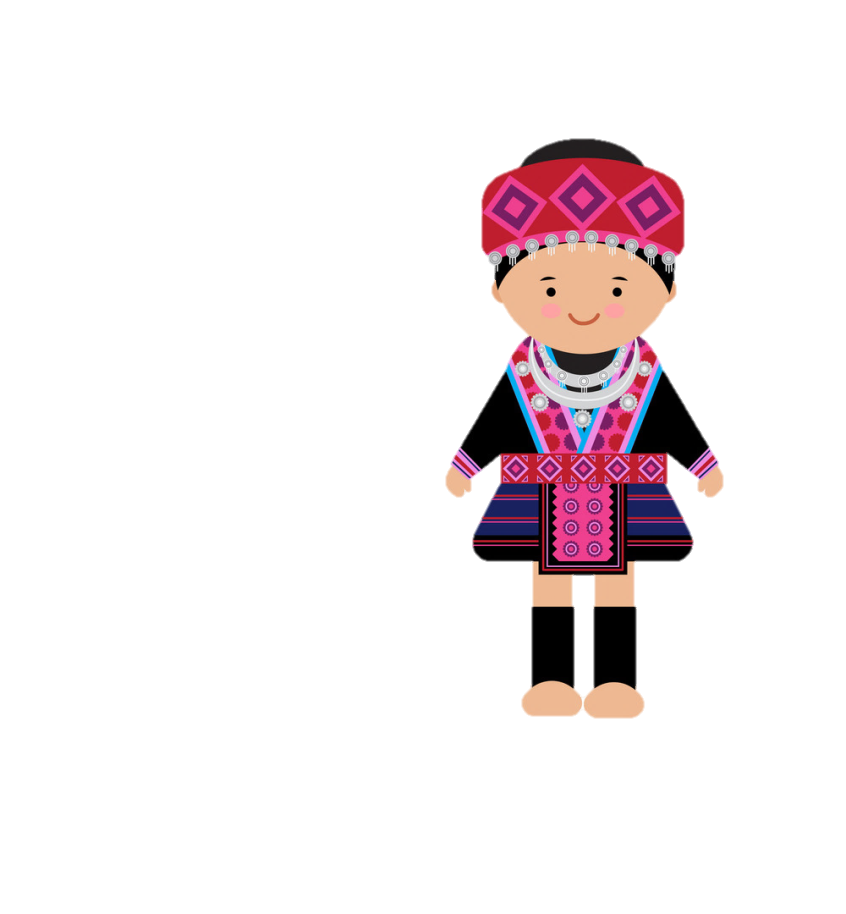 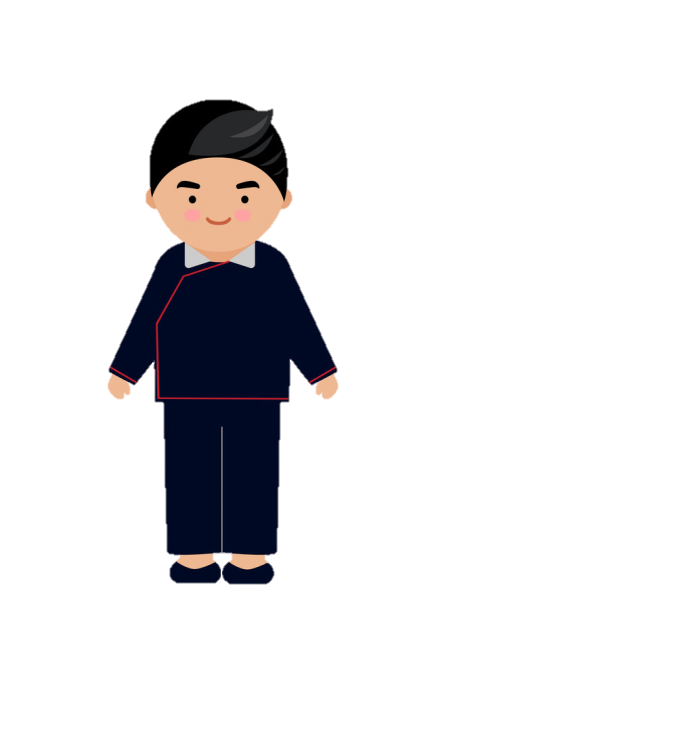 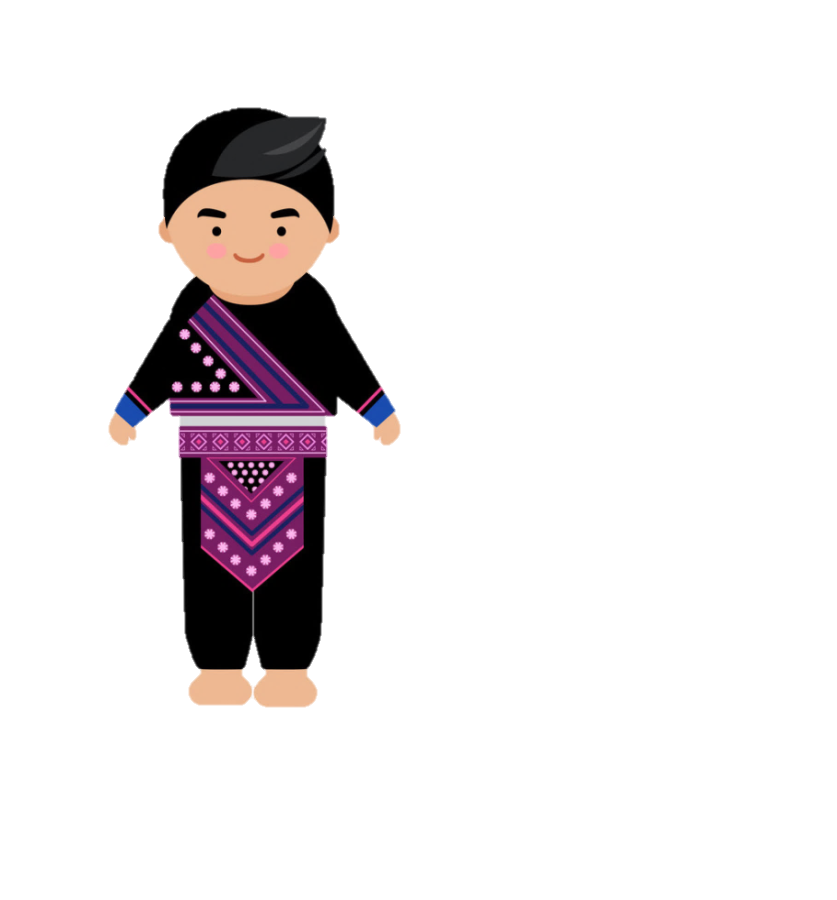 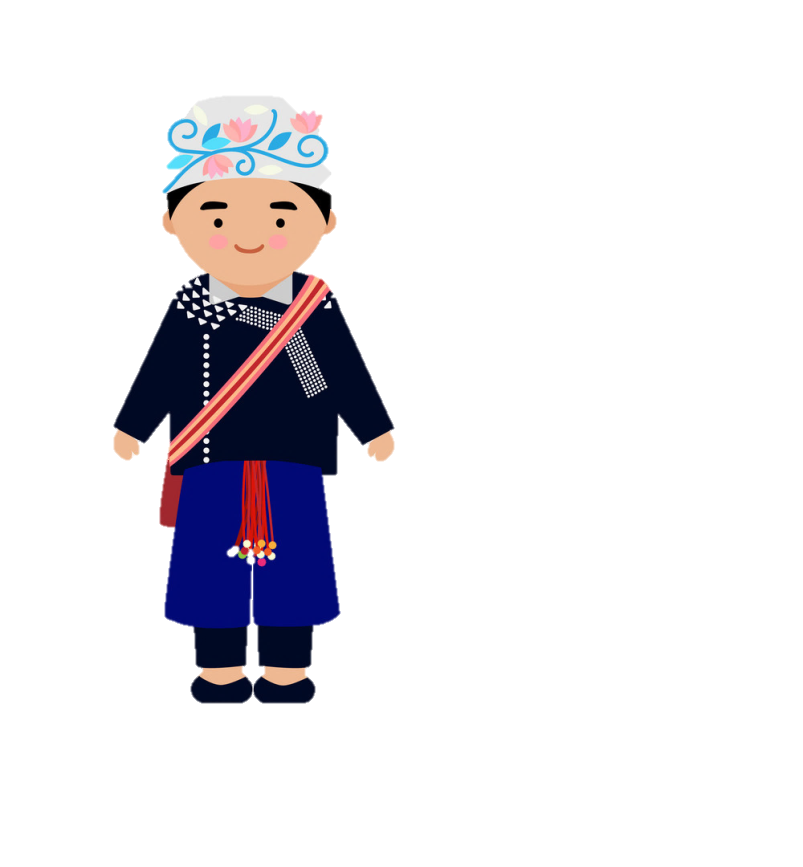 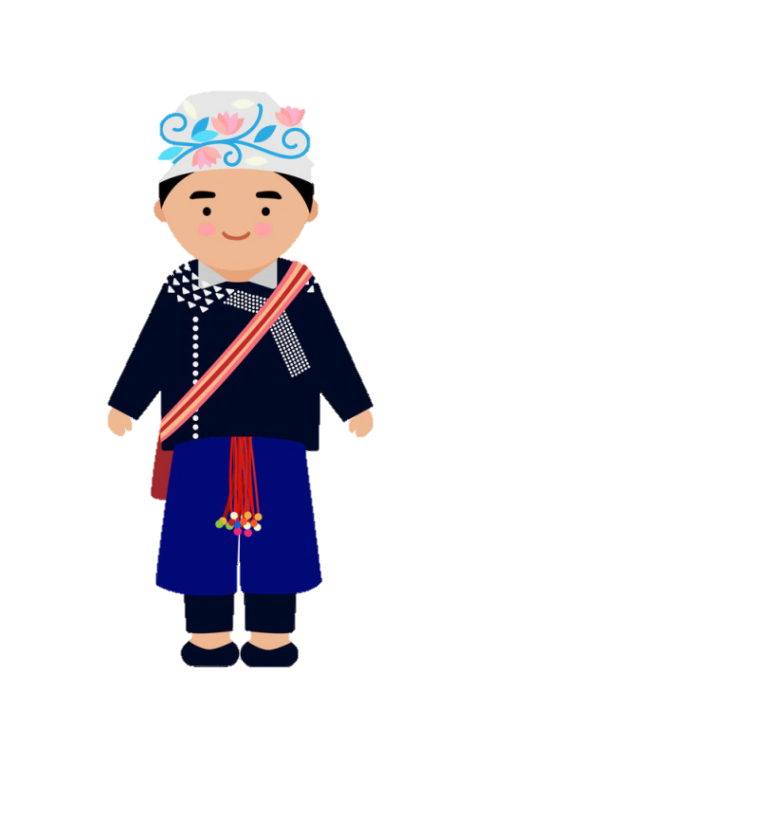 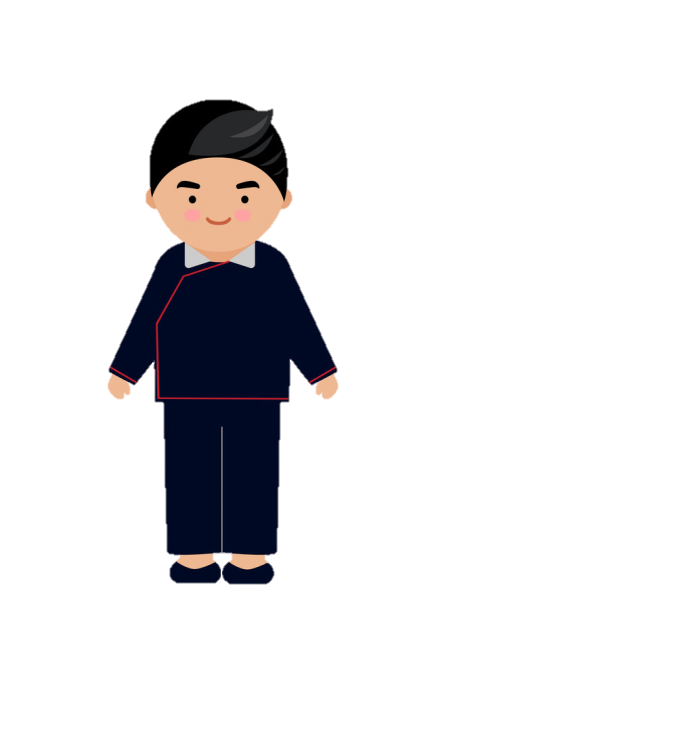 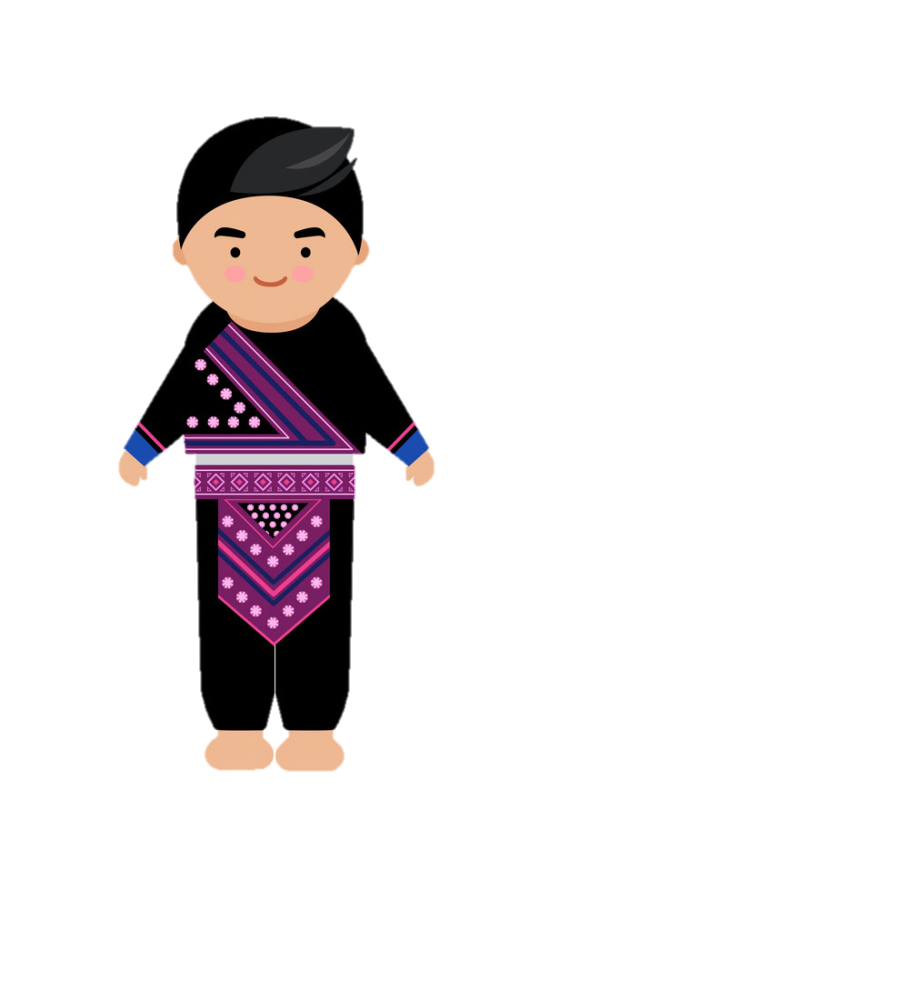 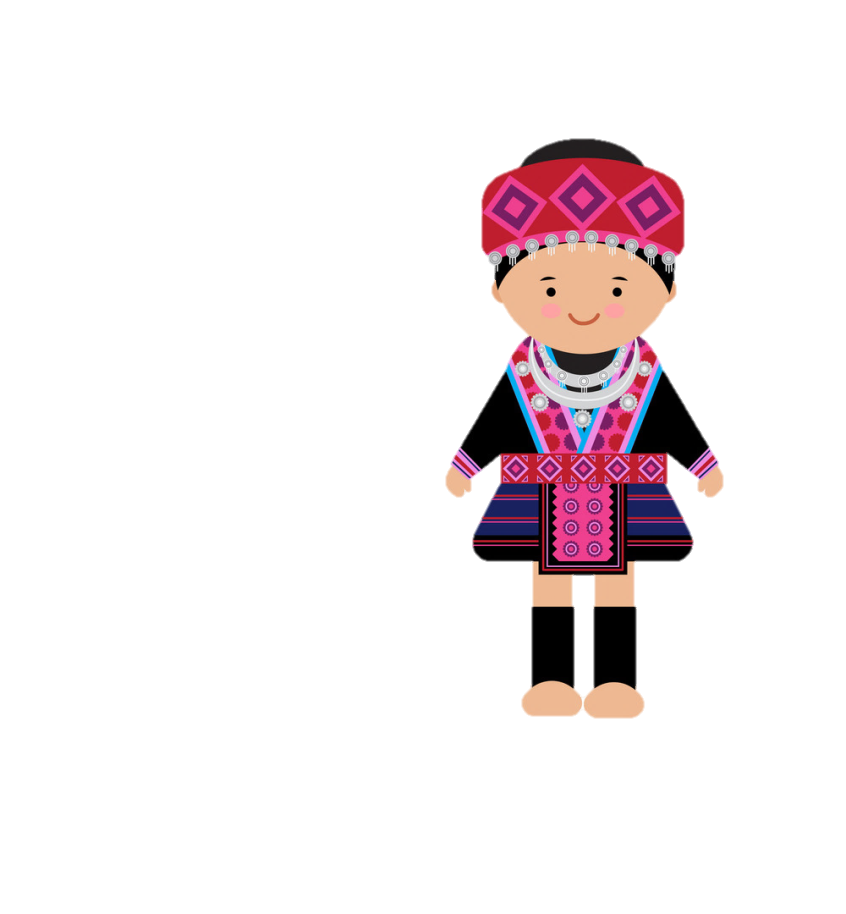 Hằng ngày các bạn học sinh vùng cao phải đi bộ mấy tiếng đồng hồ, vượt bao con núi, dòng sông mới đến được điểm trường, đến được với con chữ. Bây giờ các bạn miền xuôi ơi hãy giúp các bạn ấy qua sông dễ dàng bằng cách là trả lời đúng các câu hỏi để xây cầu nhé!
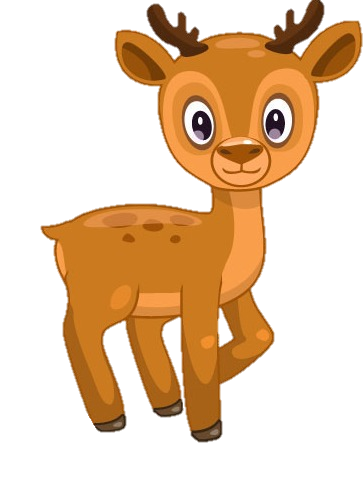 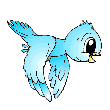 5
2
1
3
4
CẢM ƠN CÁC BẠN NHÉ!
CHÚNG MÌNH SẼ  
CỐ GẮNG HỌC TỐT, MAI SAU GIÚP NƯỚC NON NHÀ !
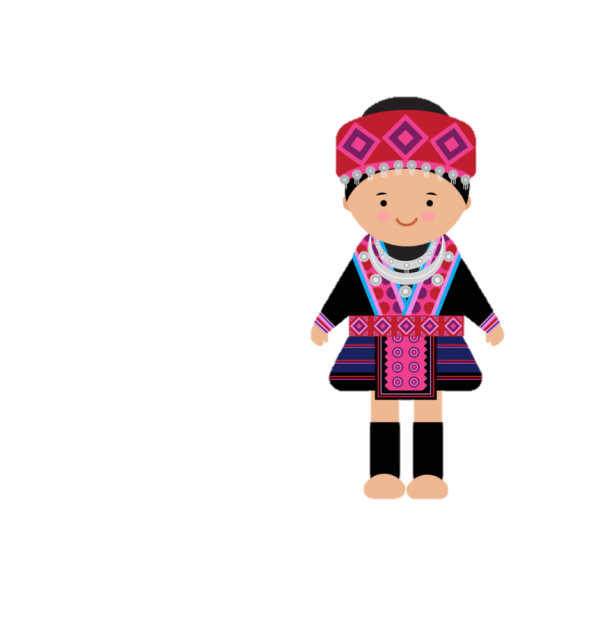 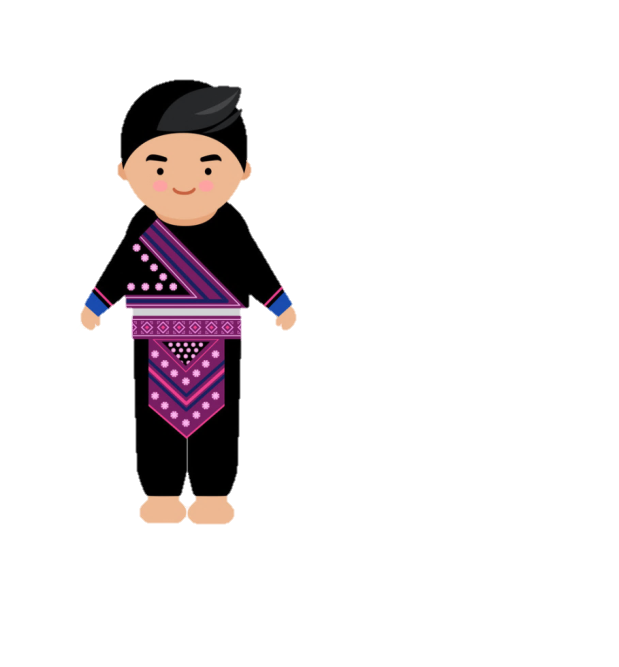 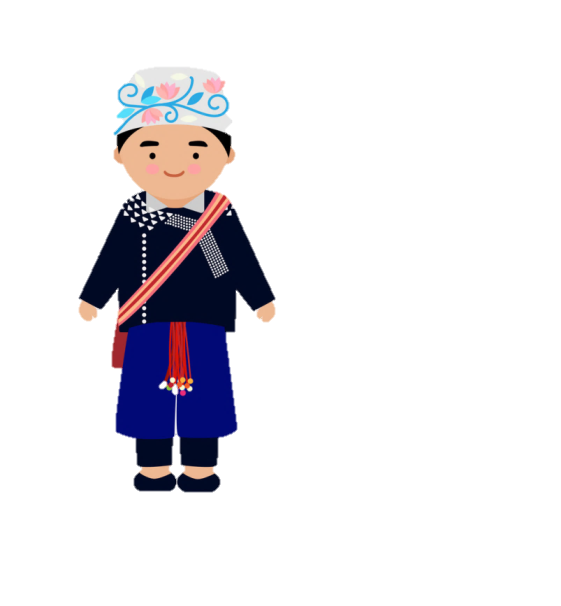 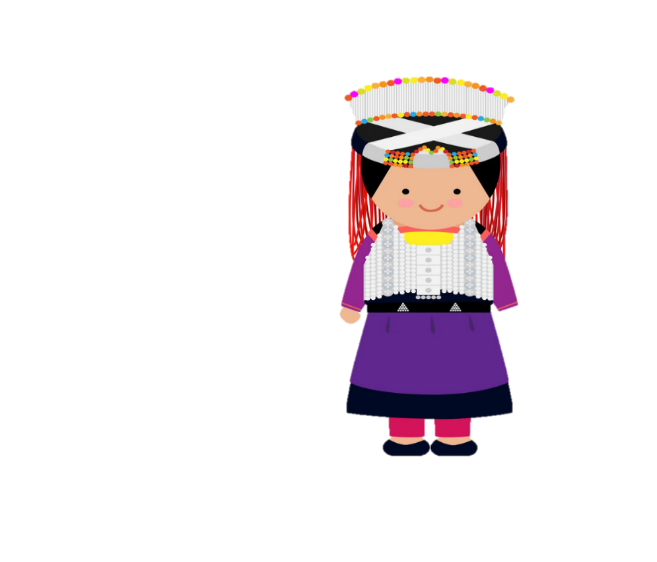 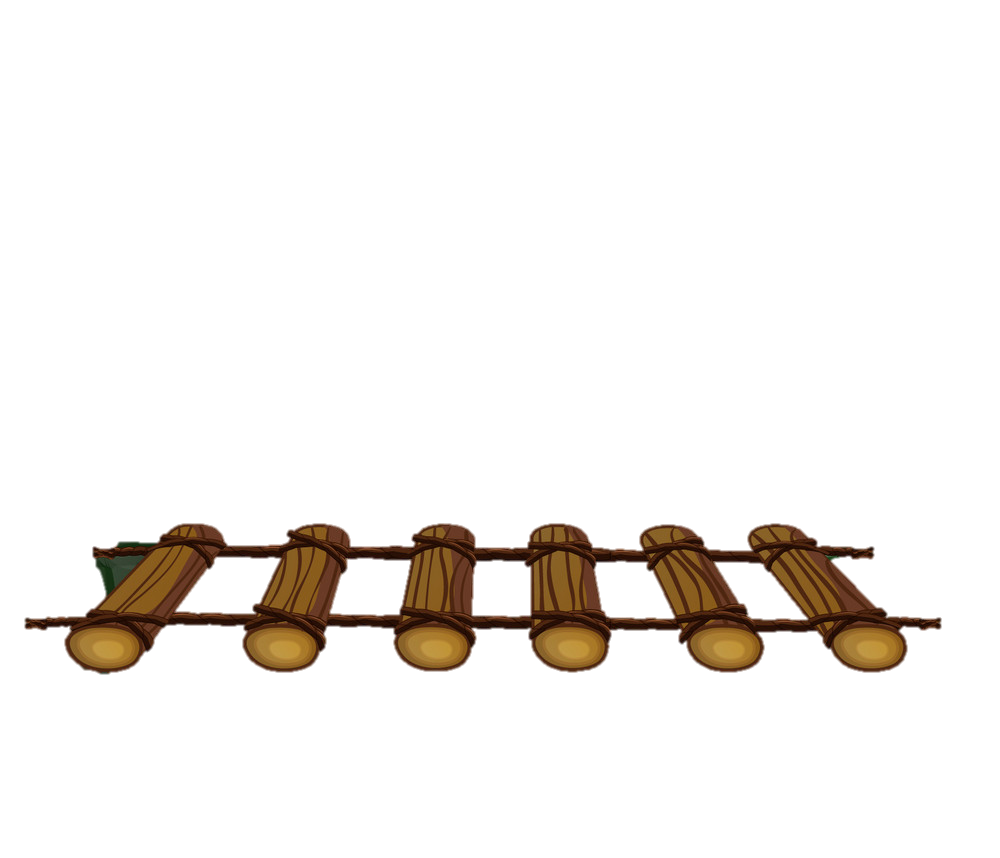 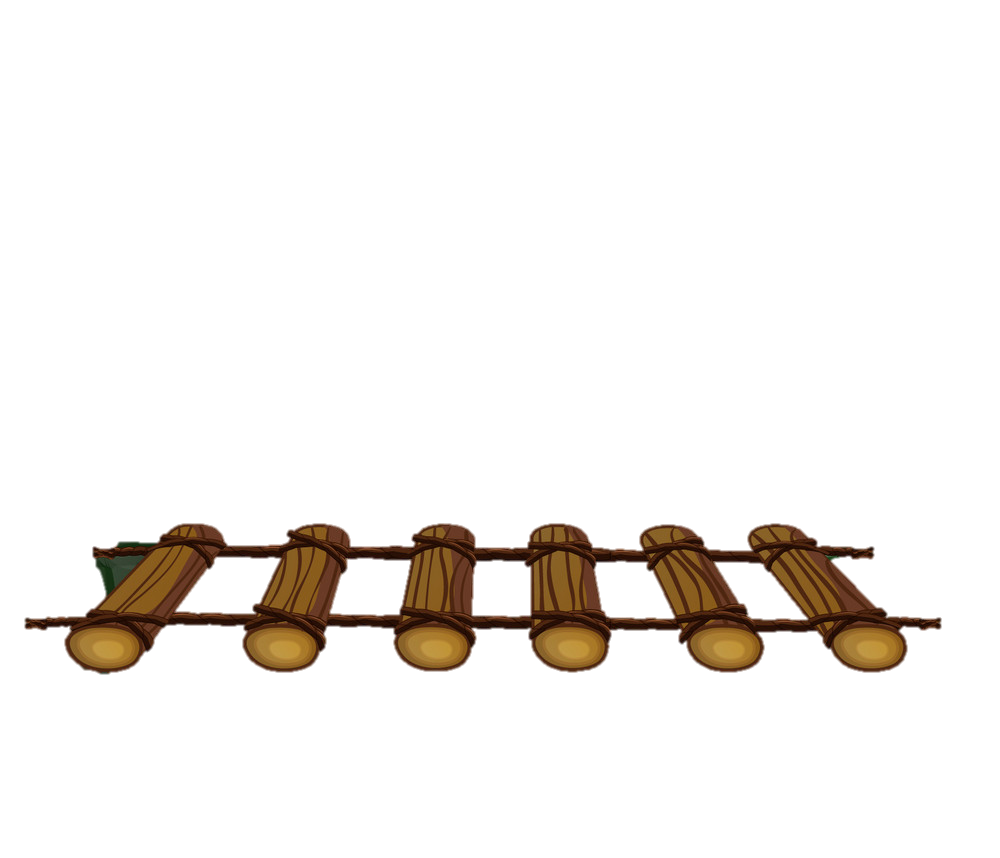 Đến bài mới
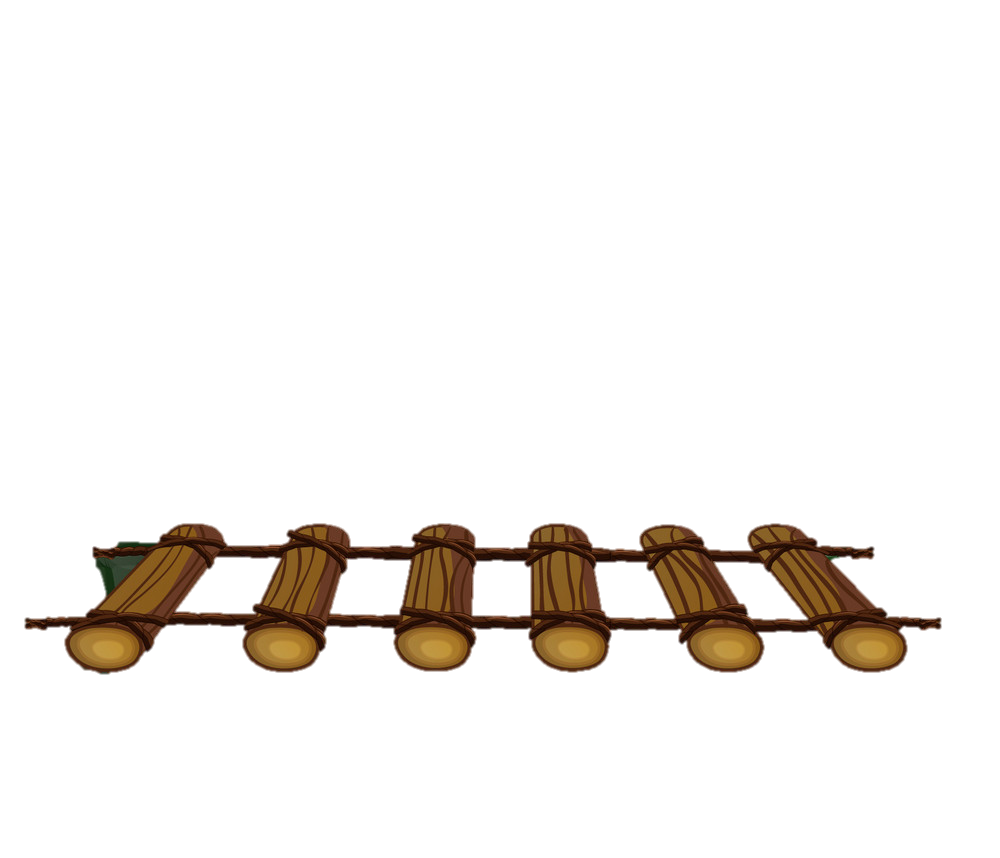 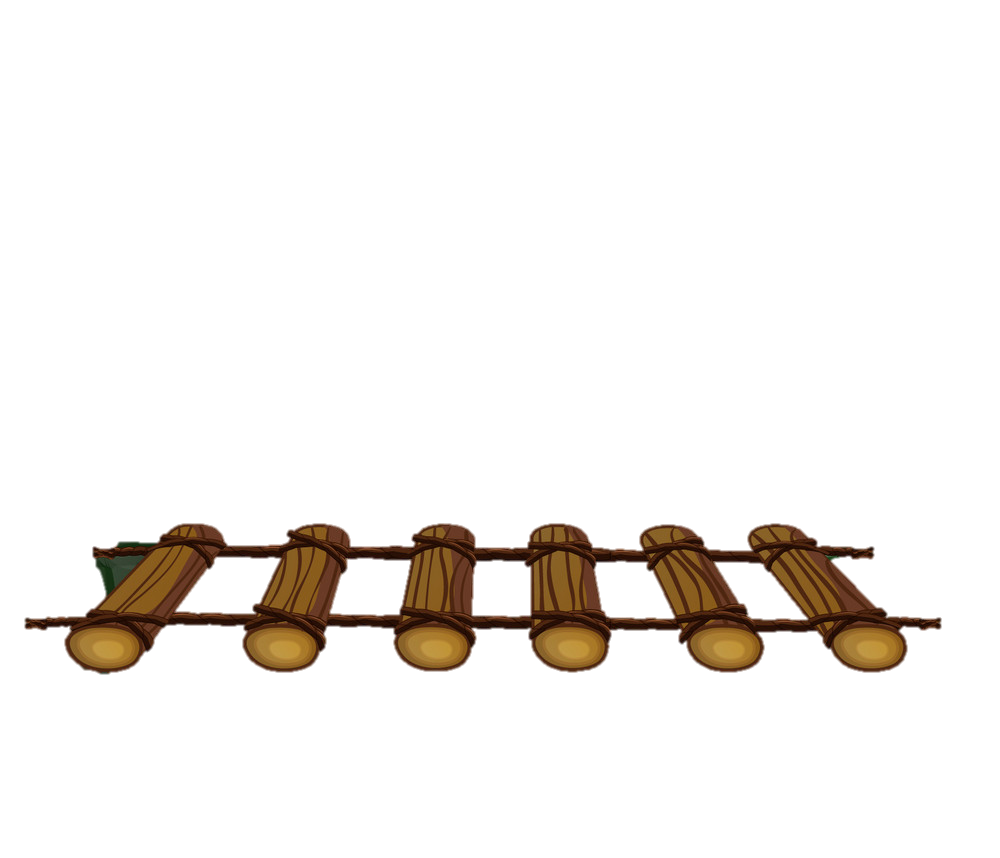 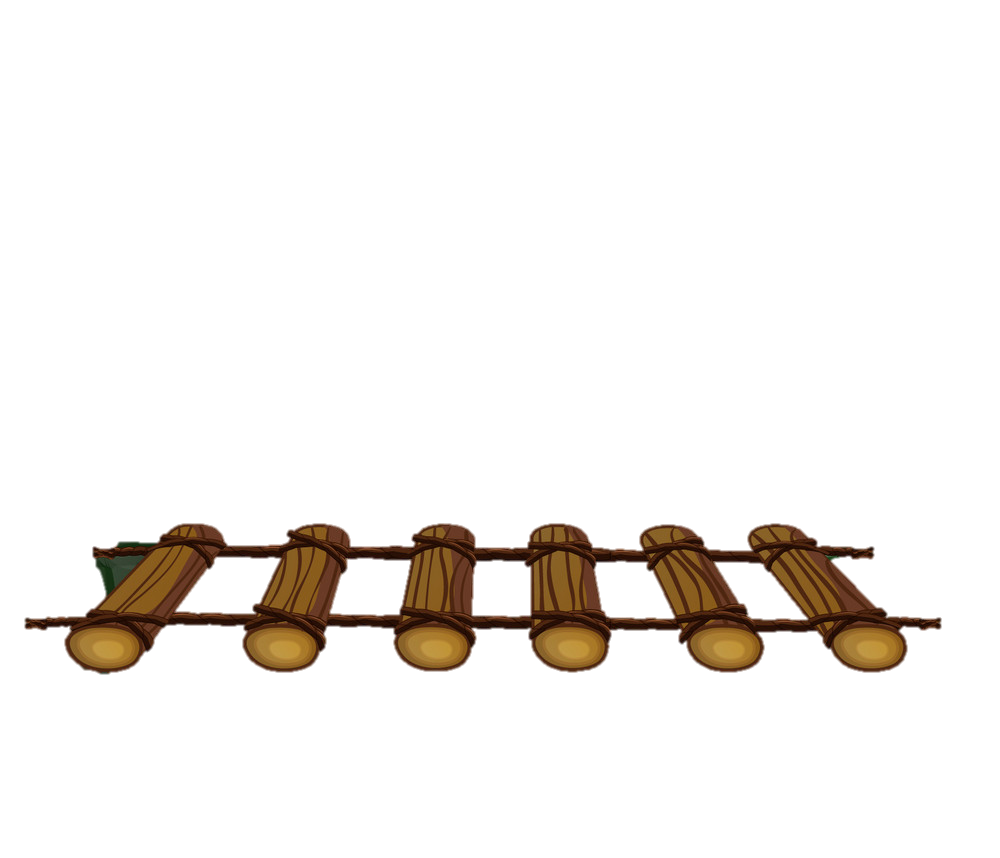 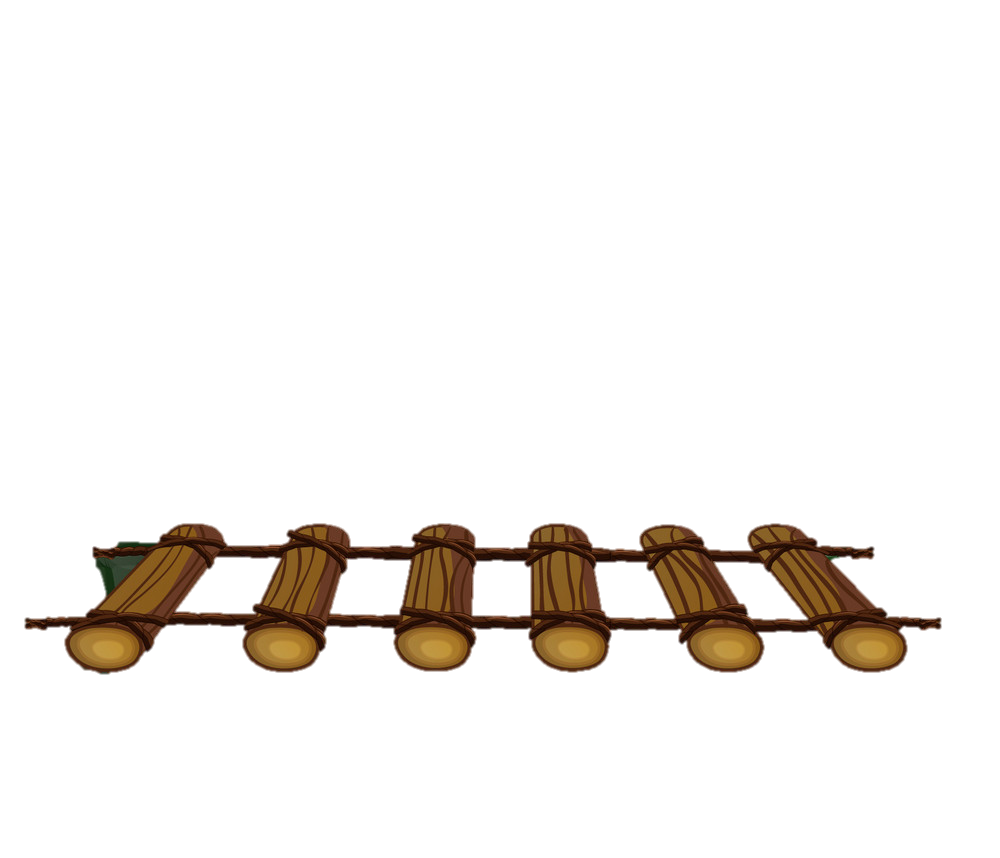 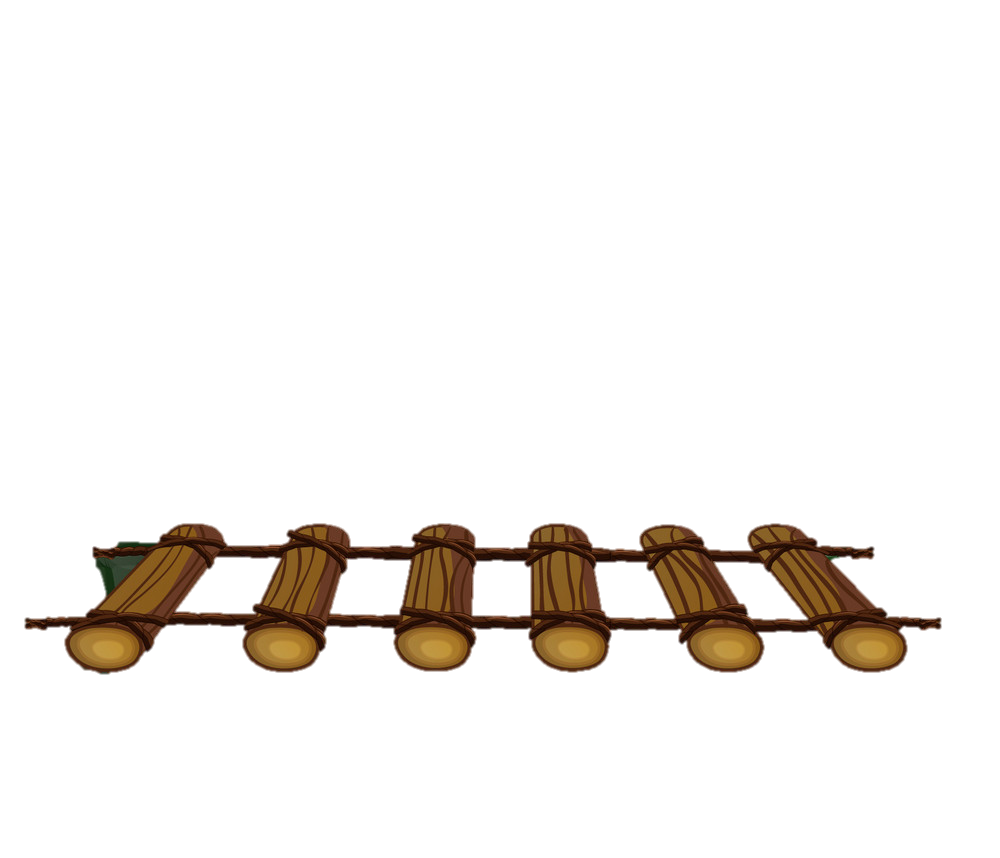 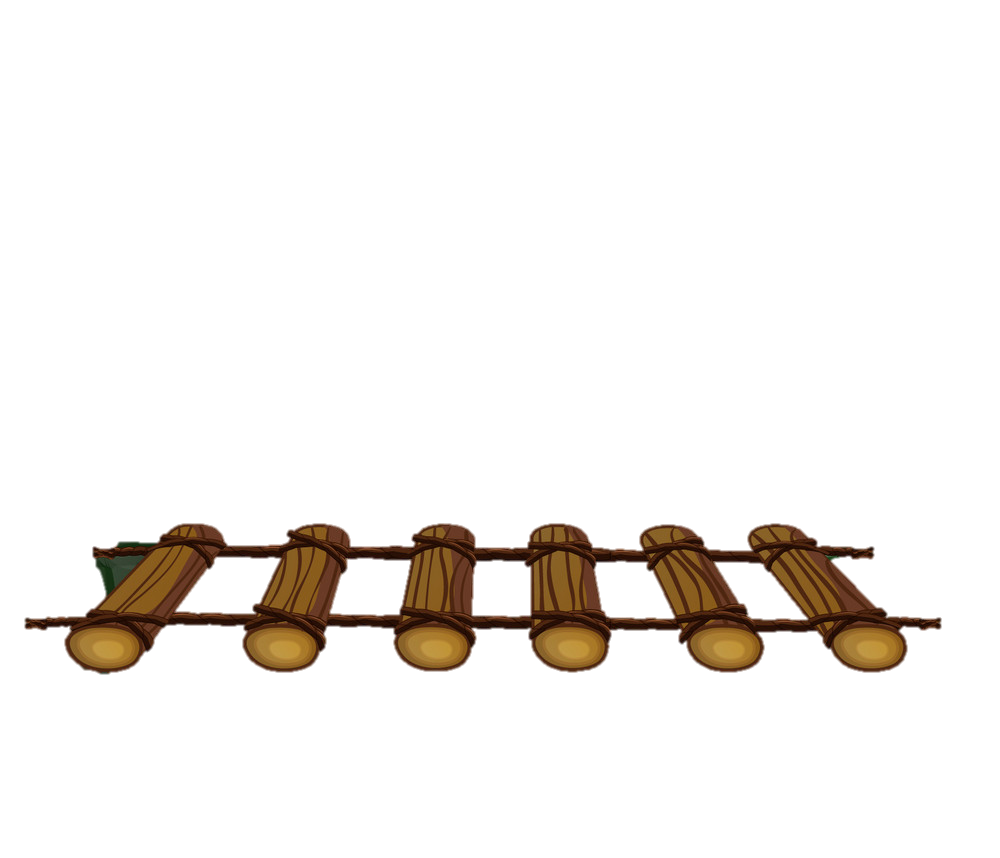 [Speaker Notes: Bấm vào các câu hỏi để ra trả lời, trả lời xong bấm quay về, bấm enter để từng đoạn cầu được xây lên
Trả lời xong hết 5 câu hỏi bấm vào chon chim để các em học sinh qua cầu]
Cái gì để tránh nắng mưa, 
Đêm được an giấc xưa nay vẫn cần - Là cái gì?
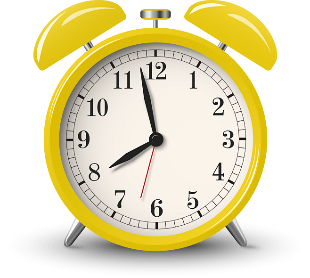 0
5
3
2
4
1
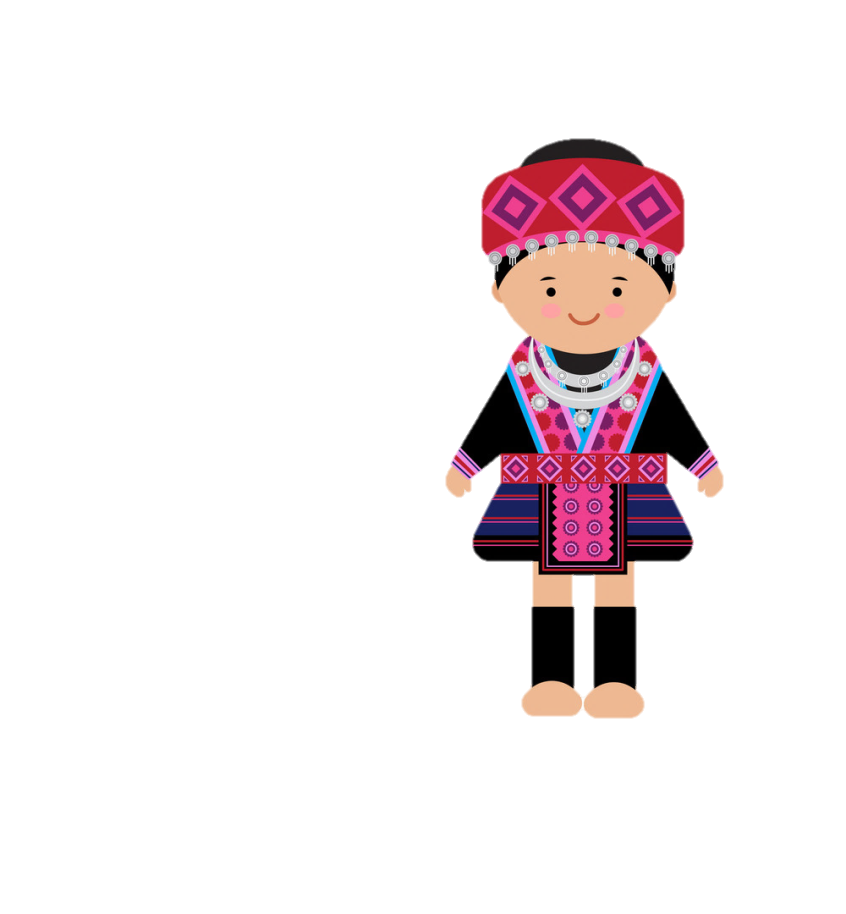 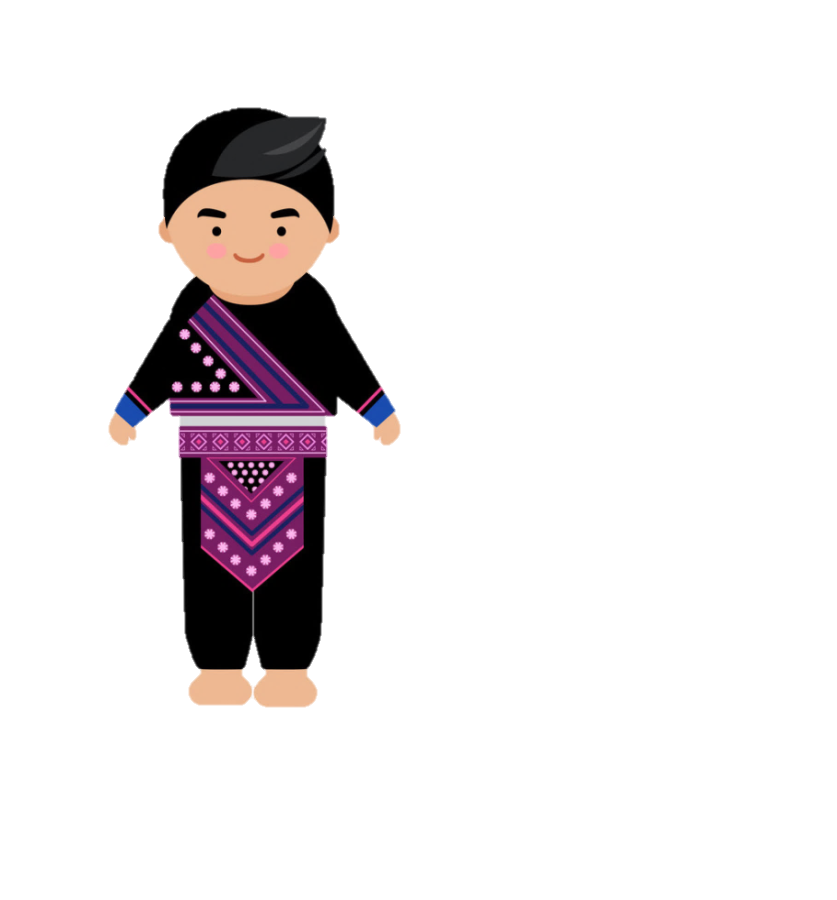 Đáp án: 
Ngôi nhà
Trở về
Mong con chào đời
Dạy con sớm hôm
Nâng niu từ bé
Lúc lớn còn lo
Lo cho đến già. 
- Là ai?
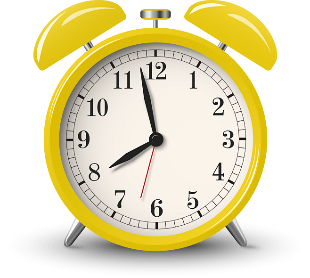 0
5
3
2
4
1
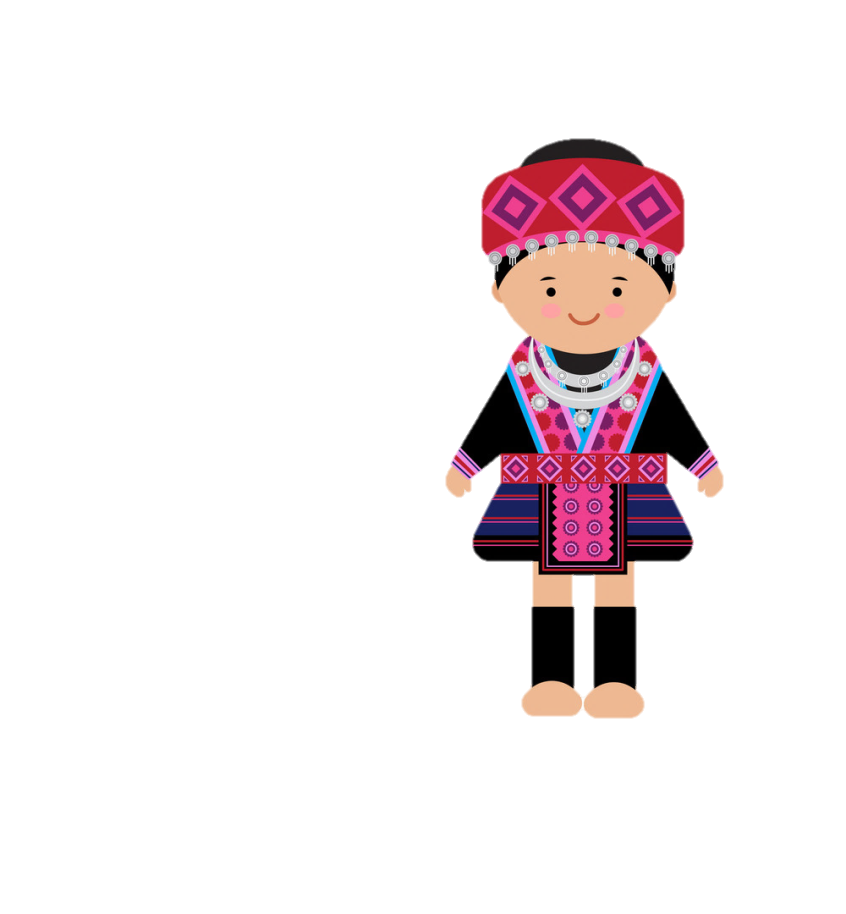 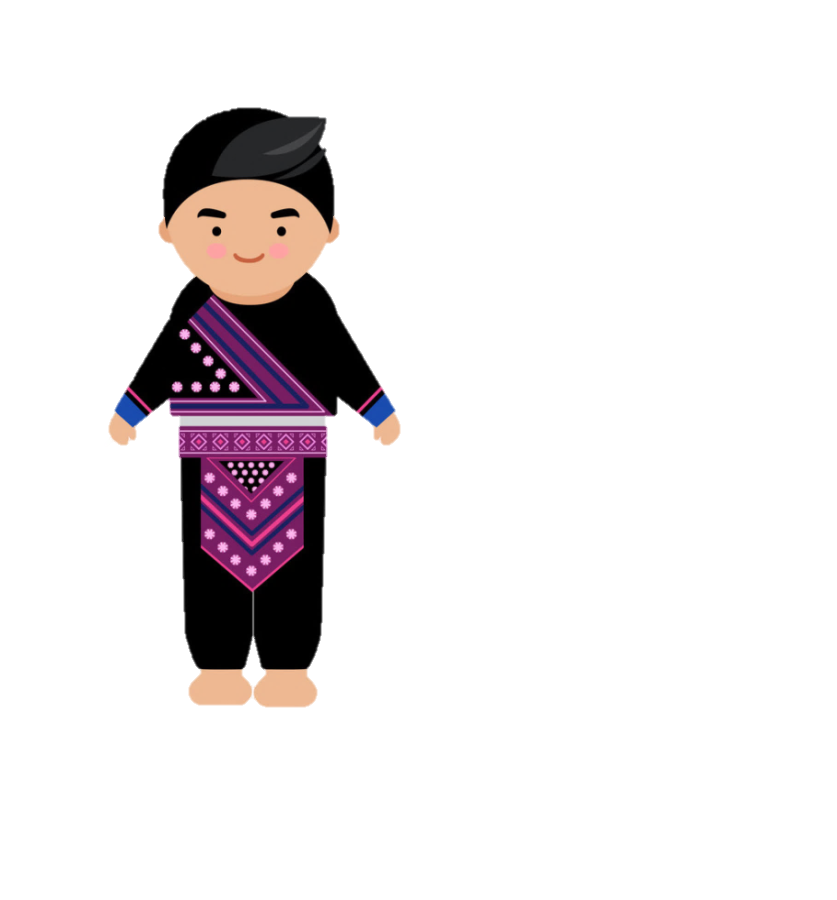 Đáp án: 
Bố Mẹ
Trở về
Đêm ngủ ngày thức,
Suốt ngày đứng trực,
Đêm đêm góp sức giữ gìn,
Dẫu rằng khép đấy Thức nghìn năm nay
 - Là cái gì?
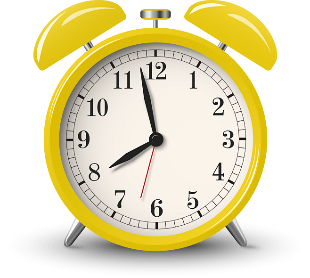 0
5
3
2
4
1
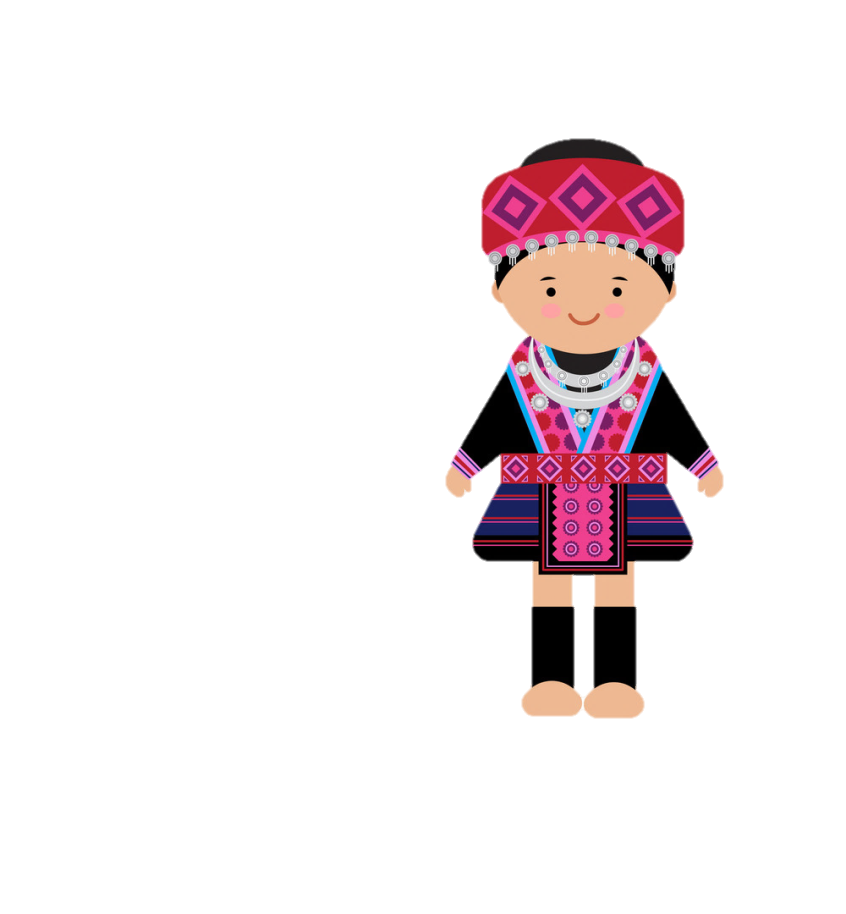 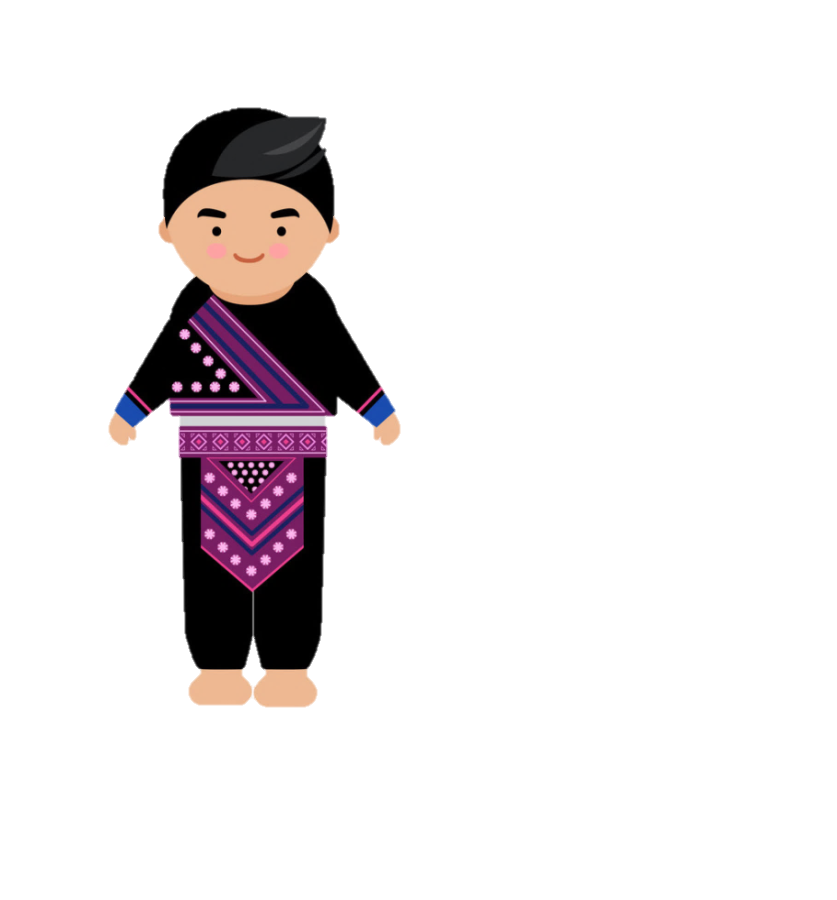 Đáp án: Cánh cửa
Trở về
Em cảm thấy thế nào nếu phải xa ngôi nhà của mình nhiều ngày?
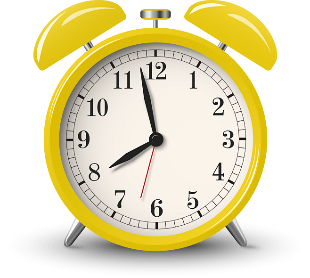 0
5
3
2
4
1
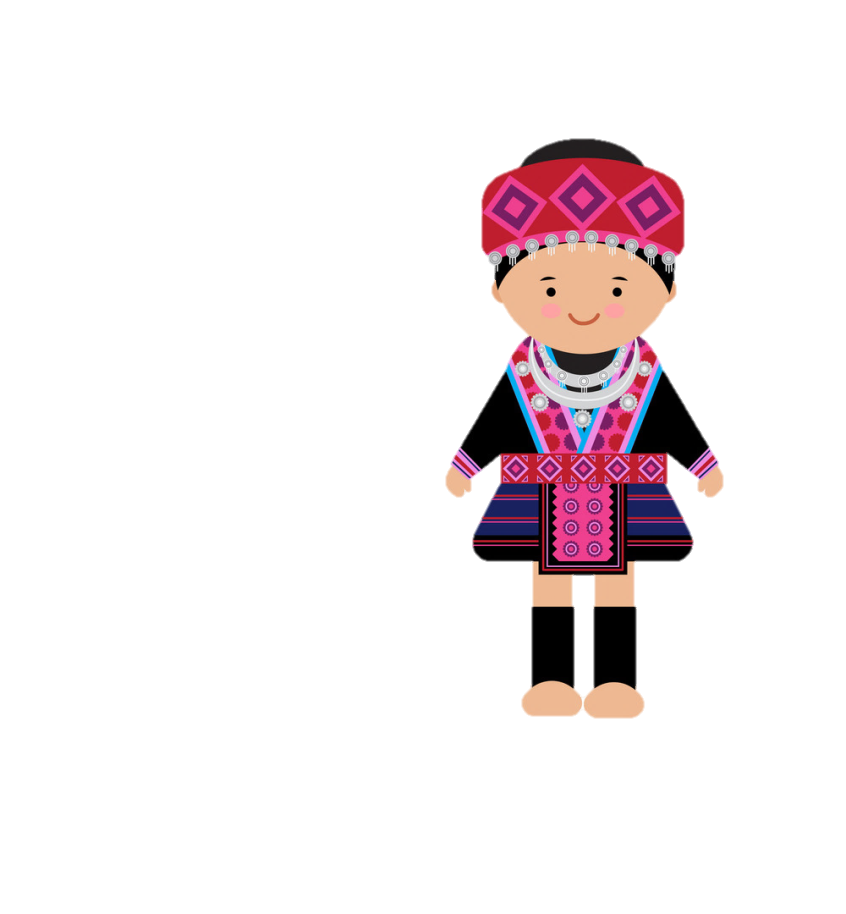 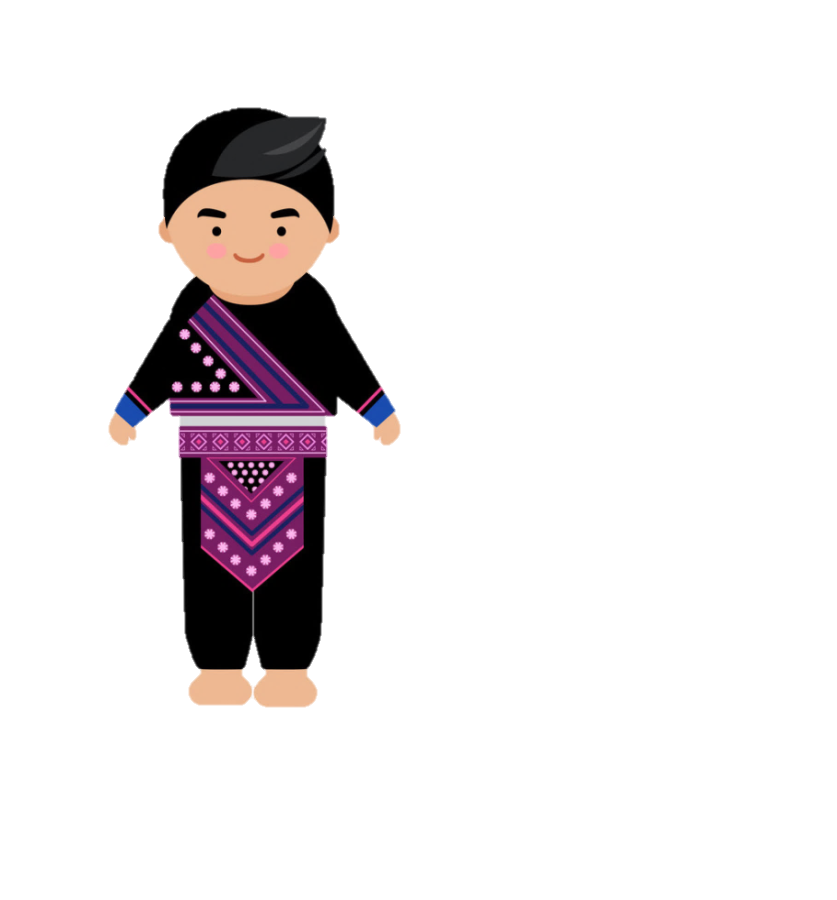 Trở về
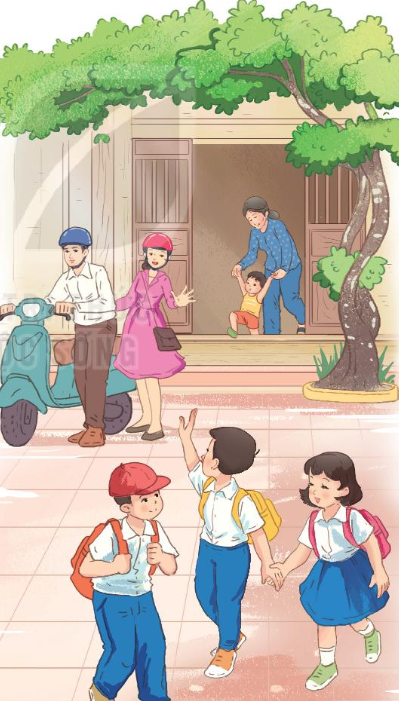 Bức tranh sau đây vẽ điều gì?
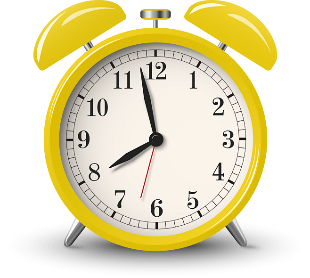 0
5
3
2
4
1
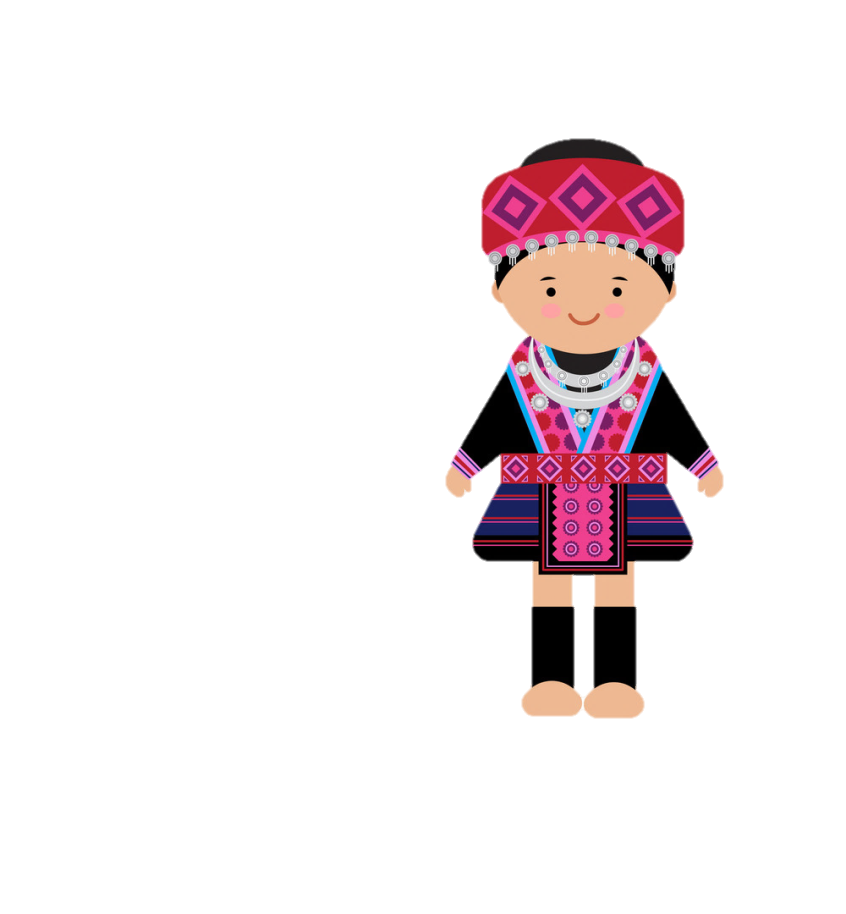 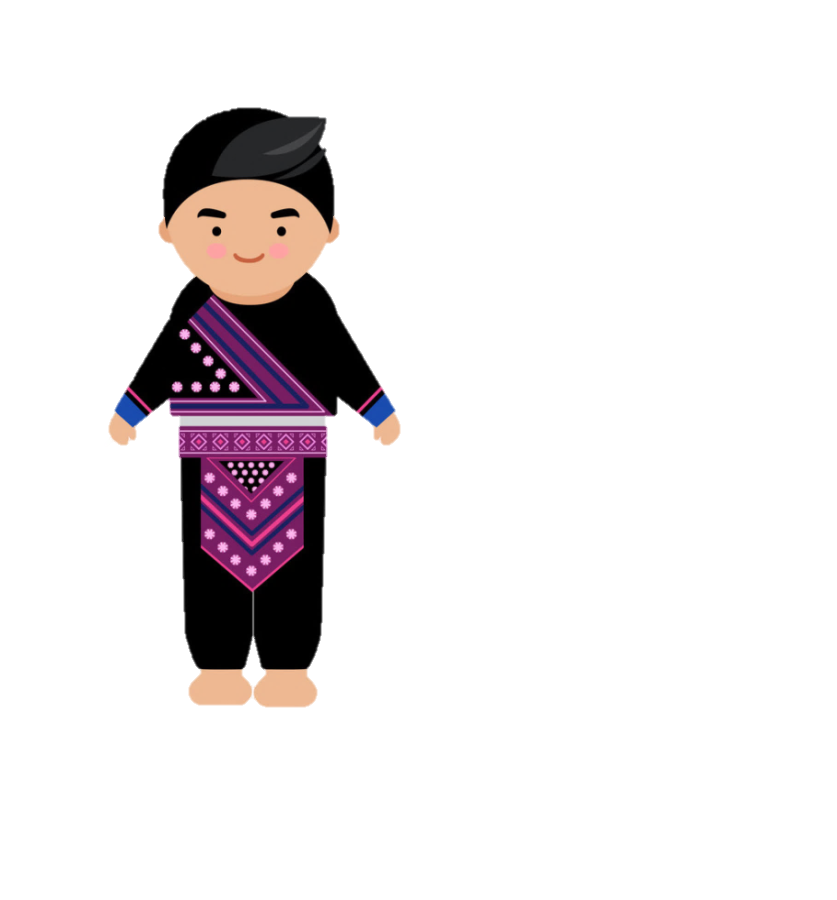 Trở về
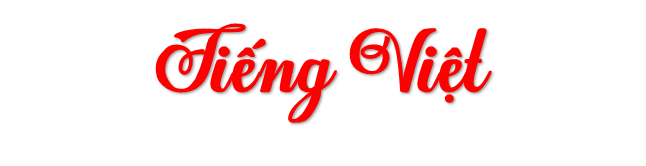 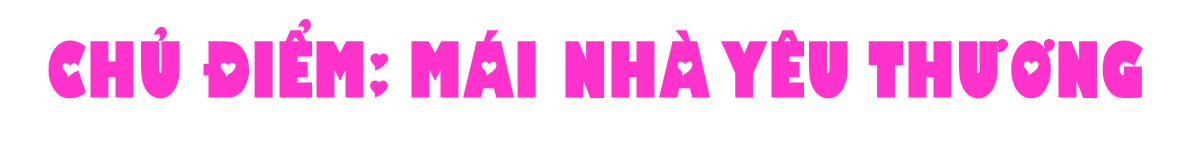 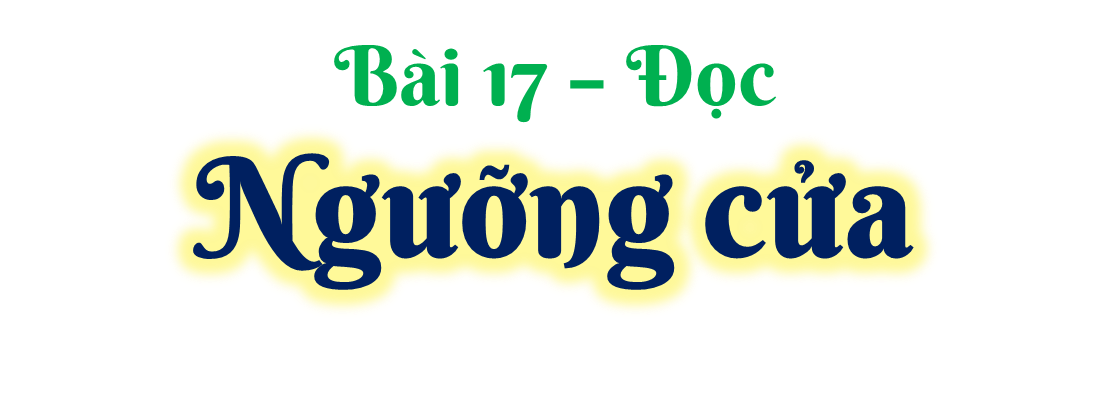 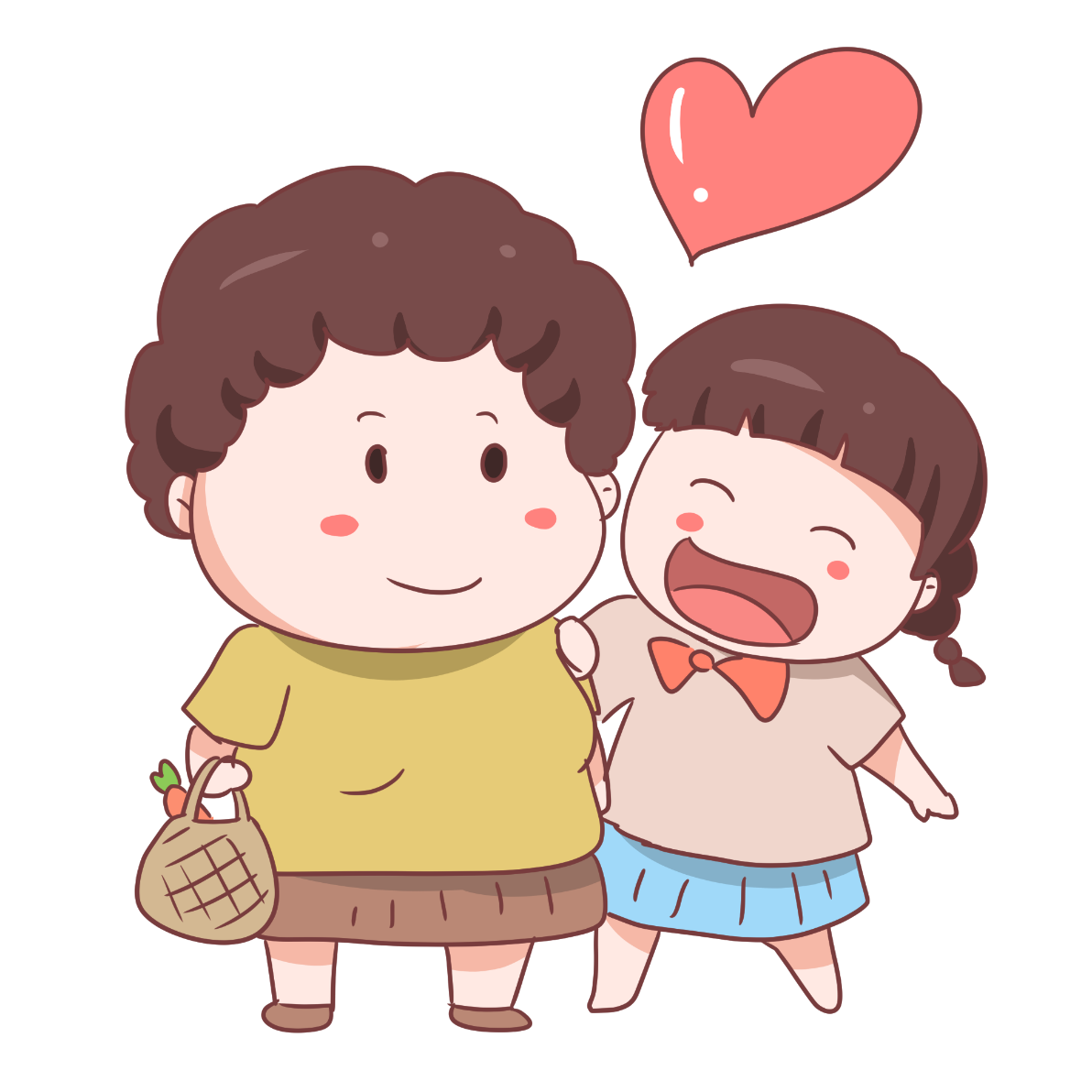 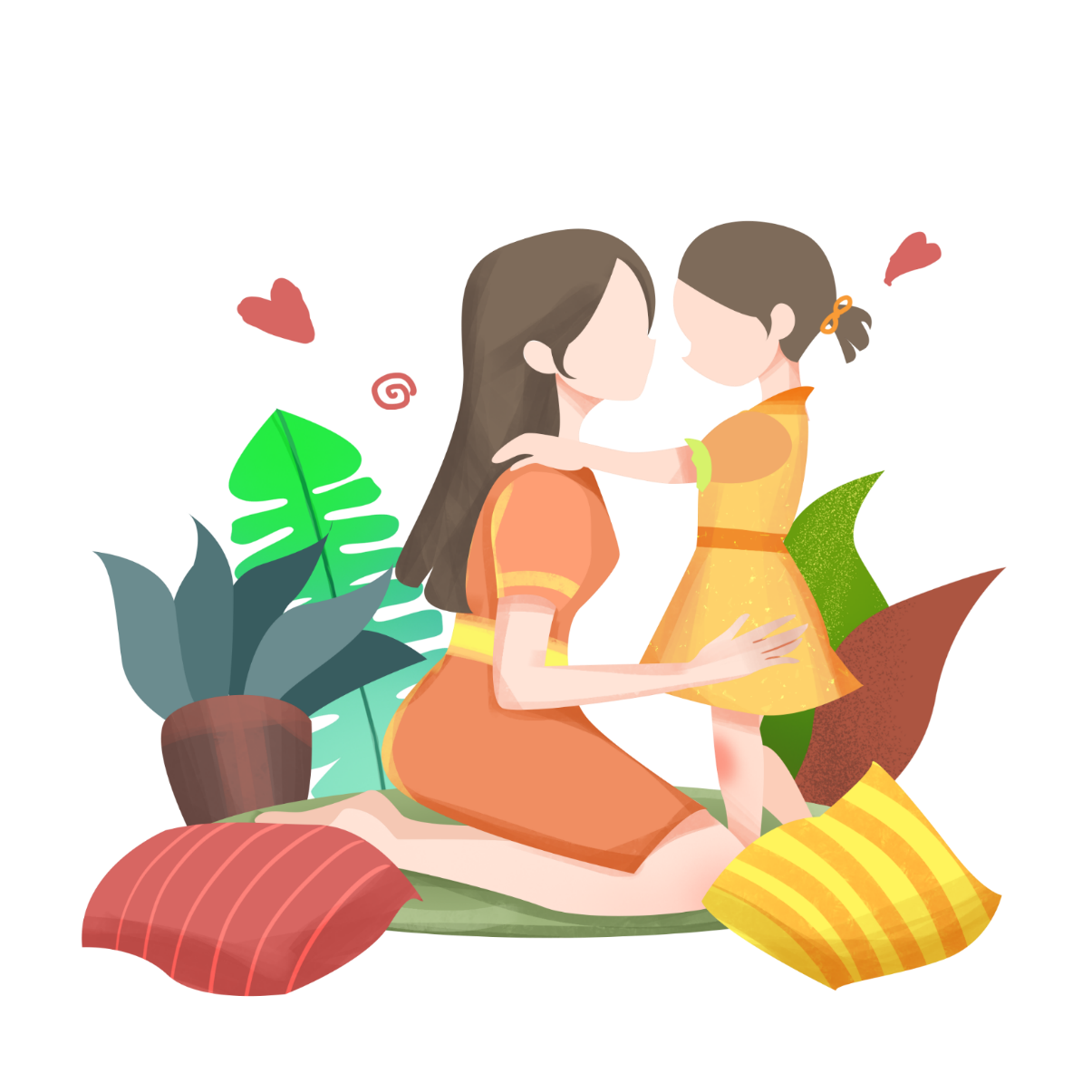 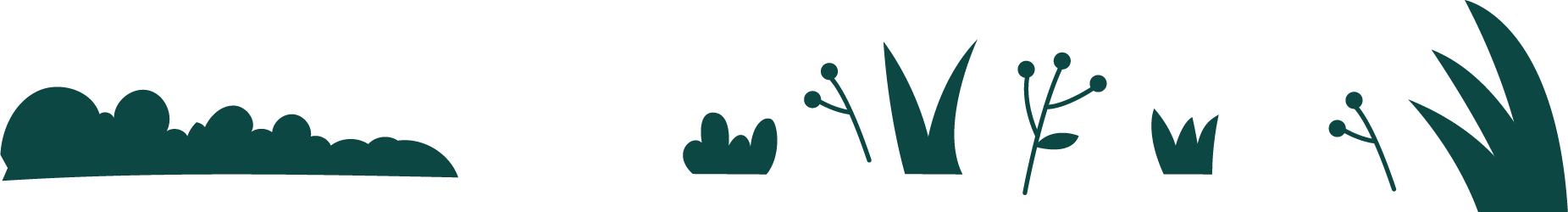 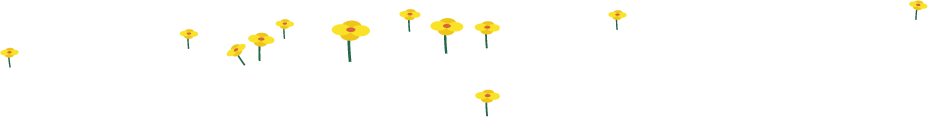 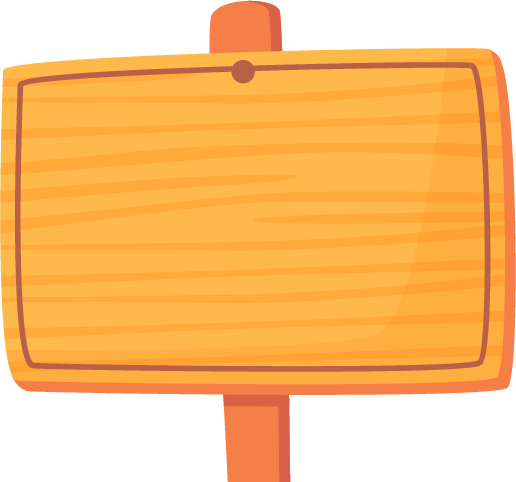 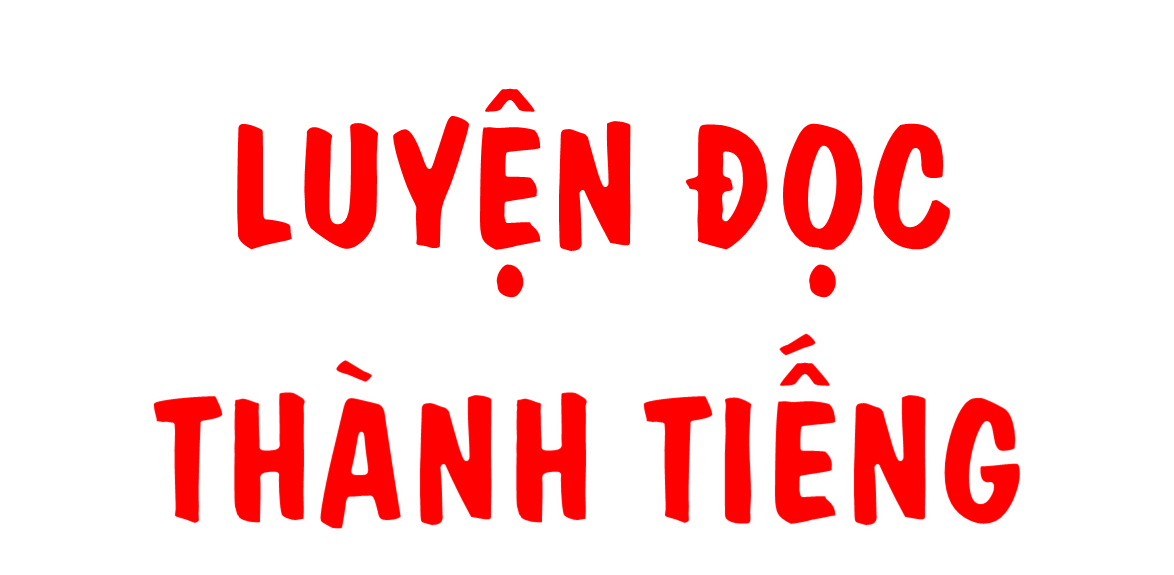 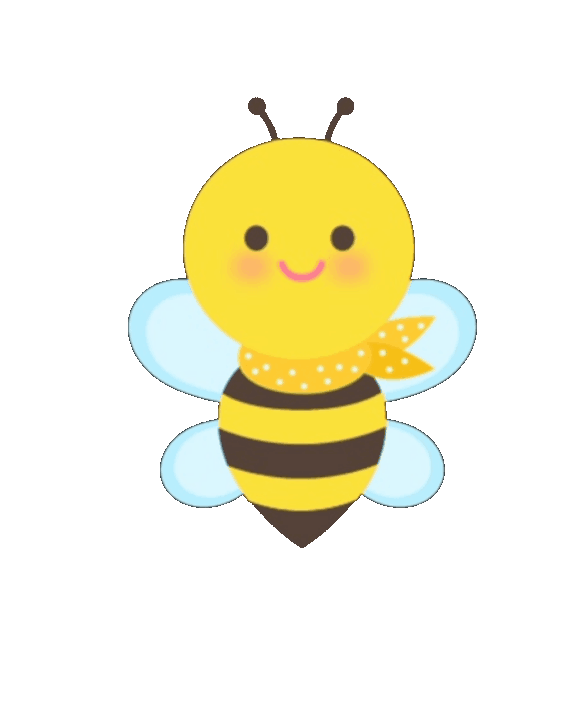 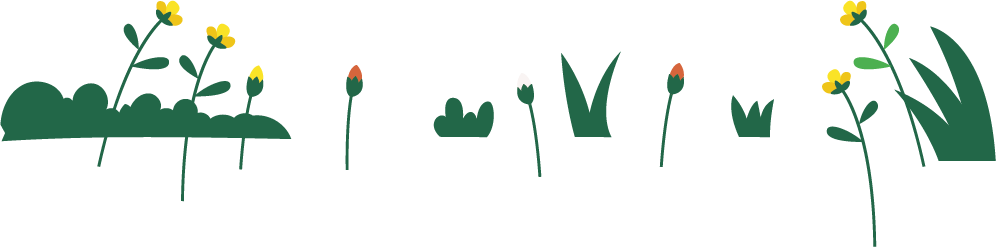 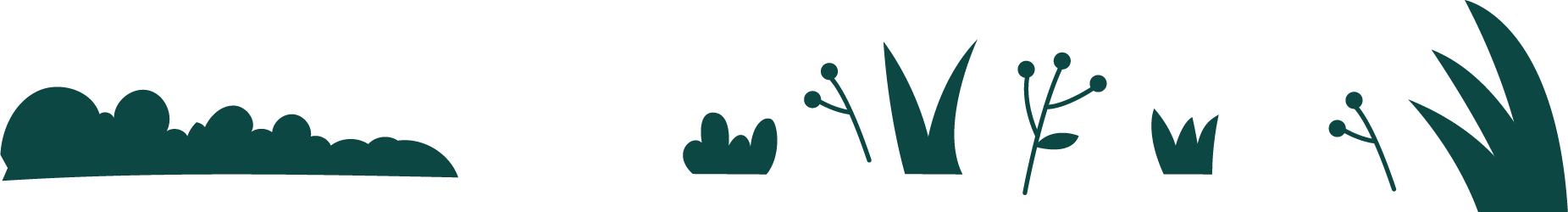 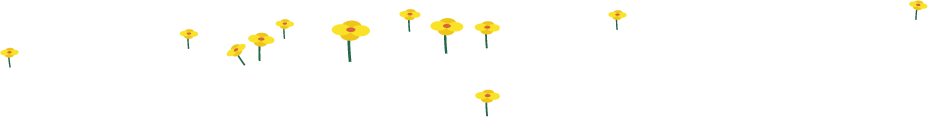 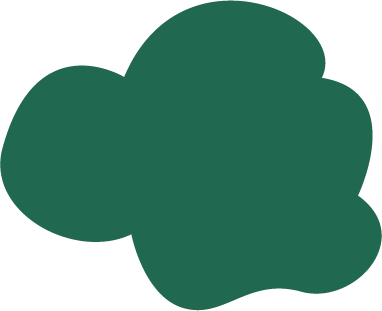 TAI NGHE
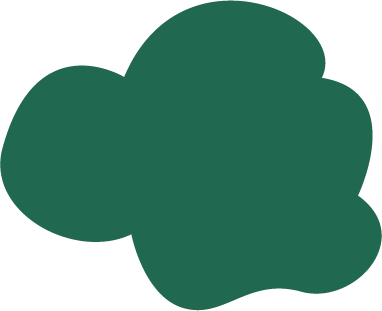 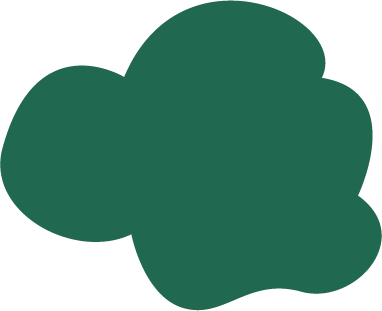 MẮT DÕI
TAY DÒ
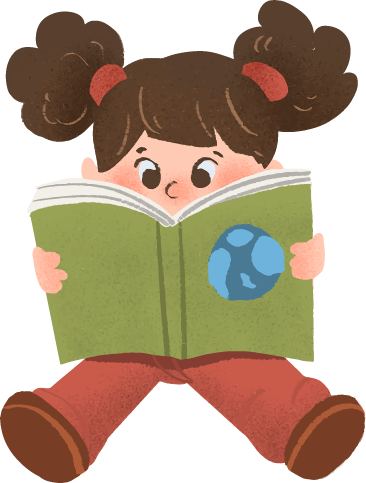 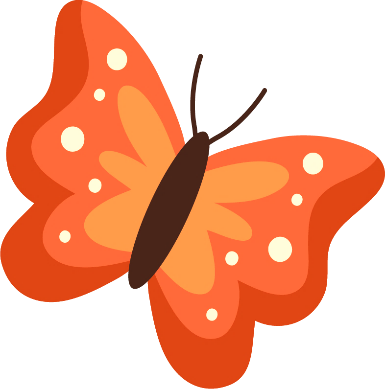 Ngưỡng cửa
Nơi ấy đã đưa tôi
Buổi đầu tiên đến lớp
Nay con đường xa tắp
Vẫn đang chờ tôi đi.

Nơi ấy ngôi sao khuya
Soi vào trong giấc ngủ
Ngọn đèn khuya bóng mẹ
Sáng một vầng trên sân.
(Vũ Quần Phương)
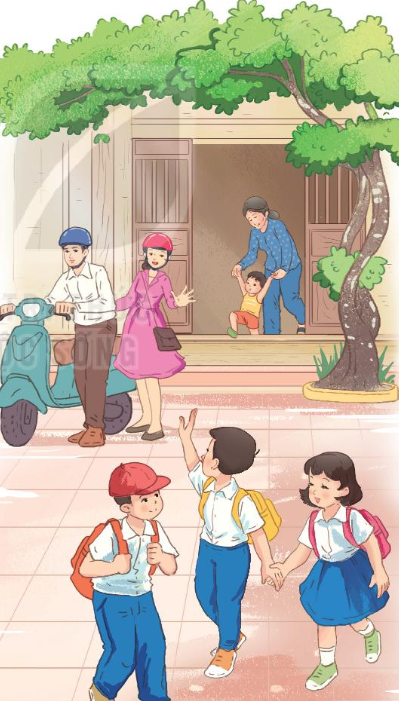 Nơi ấy ai cũng quen
Ngay từ thời tấm bé
Khi tay bà, tay mẹ
Còn dắt vòng đi men.

Nơi bố mẹ ngày đêm
Lúc nào qua cũng vội
Nơi bạn bè chạy tới
Thường lúc nào cũng vui.
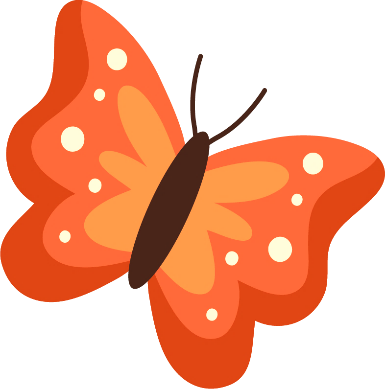 Ngưỡng cửa
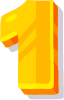 Nơi ấy đã đưa tôi
Buổi đầu tiên đến lớp
Nay con đường xa tắp
Vẫn đang chờ tôi đi.

Nơi ấy ngôi sao khuya
Soi vào trong giấc ngủ
Ngọn đèn khuya bóng mẹ
Sáng một vầng trên sân.
(Vũ Quần Phương)
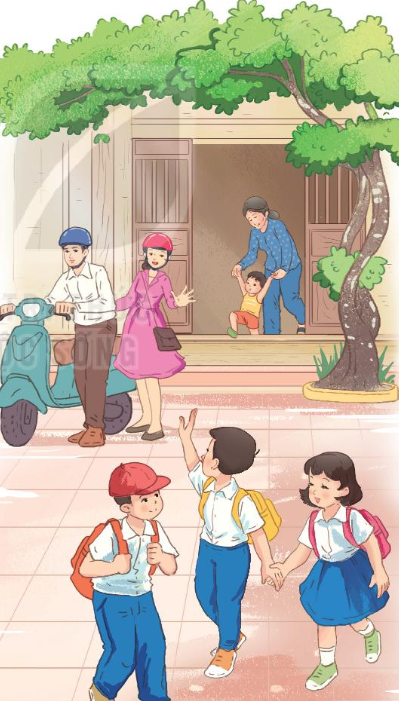 Nơi ấy ai cũng quen
Ngay từ thời tấm bé
Khi tay bà, tay mẹ
Còn dắt vòng đi men.

Nơi bố mẹ ngày đêm
Lúc nào qua cũng vội
Nơi bạn bè chạy tới
Thường lúc nào cũng vui.
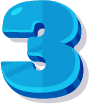 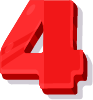 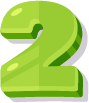 Cùng chia đoạn
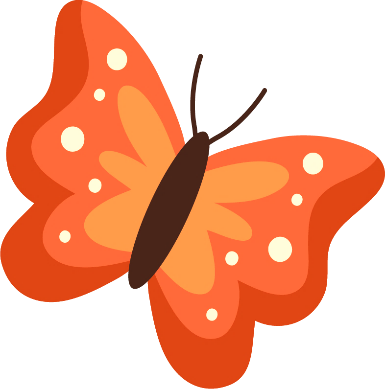 Luyện đọc từ khó
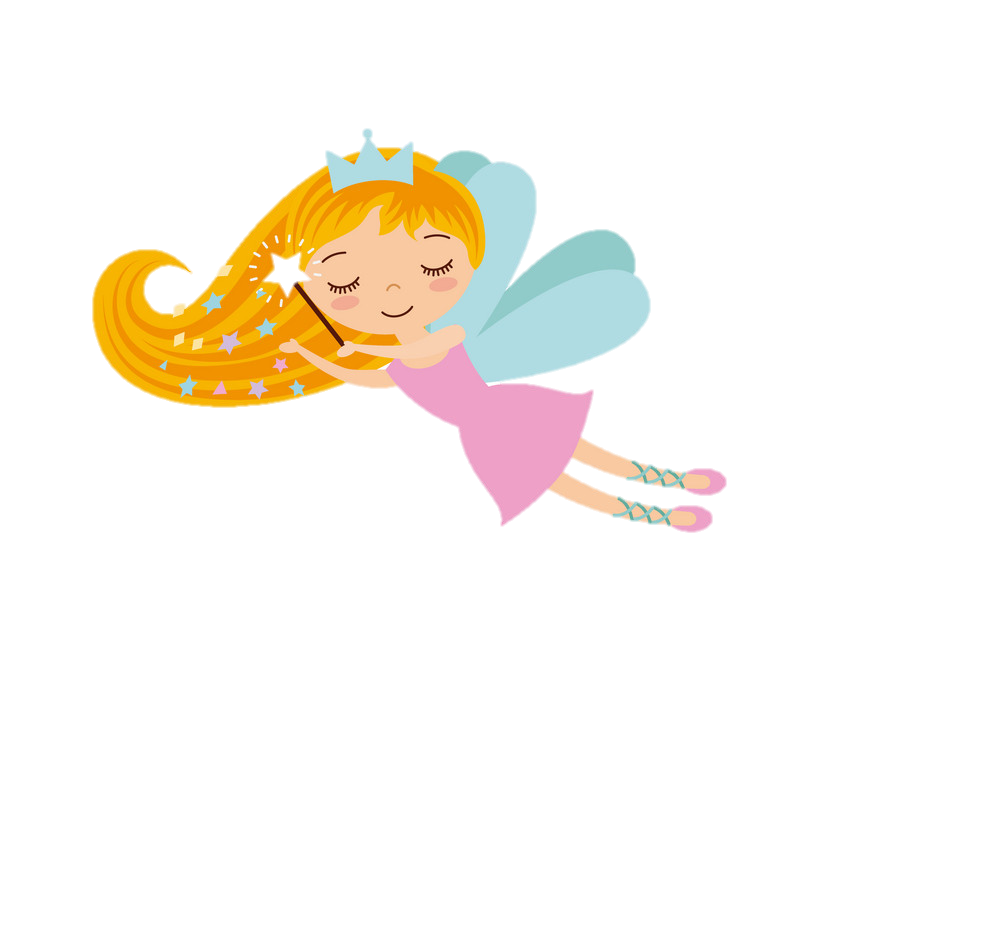 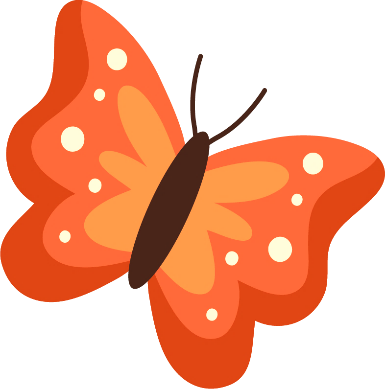 Ngắt nhịp thơ
Nơi ấy đã đưa tôi
Buổi đầu tiên đến lớp
Nay con đường xa tắp
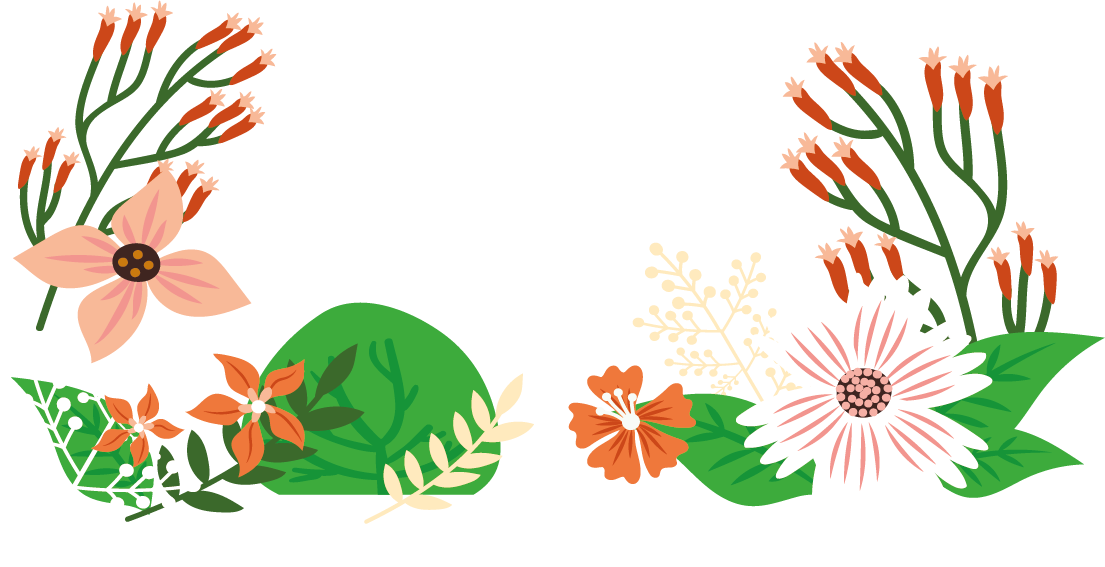 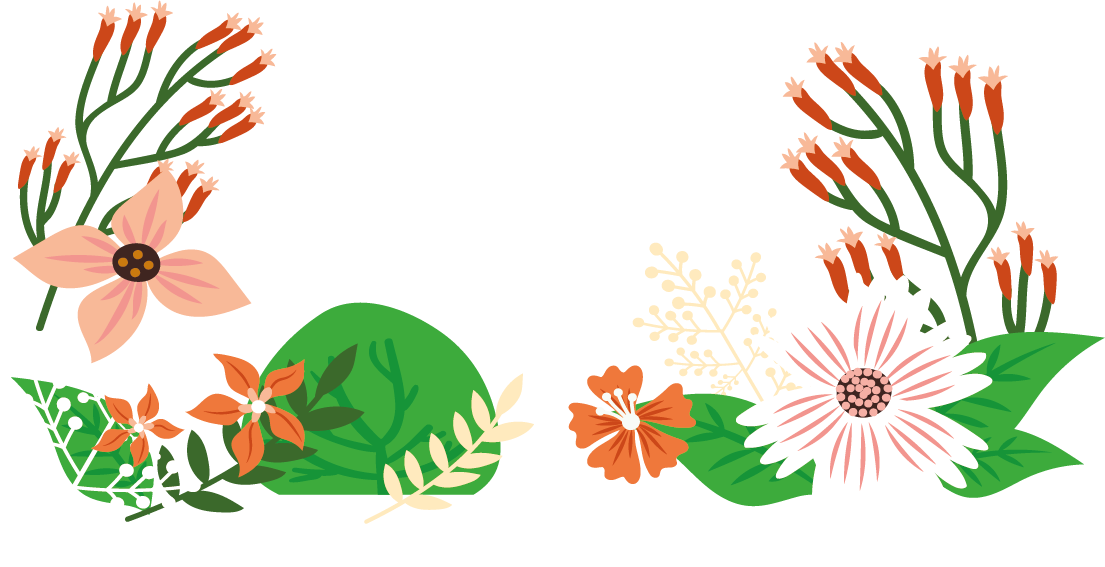 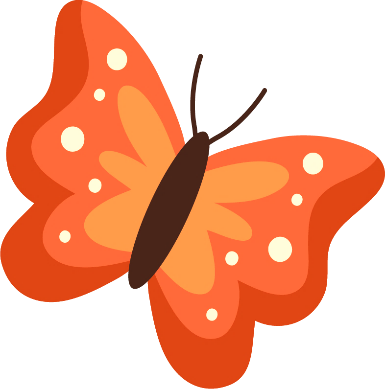 LUYỆN ĐỌC TRONG NHÓM
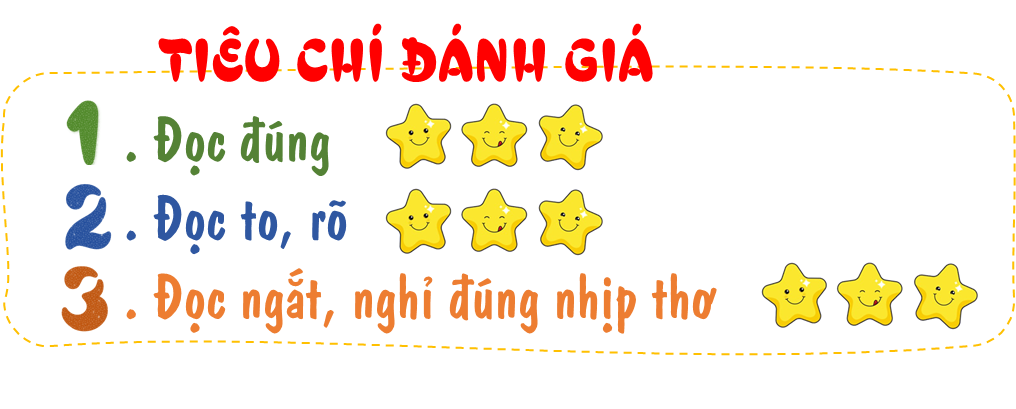 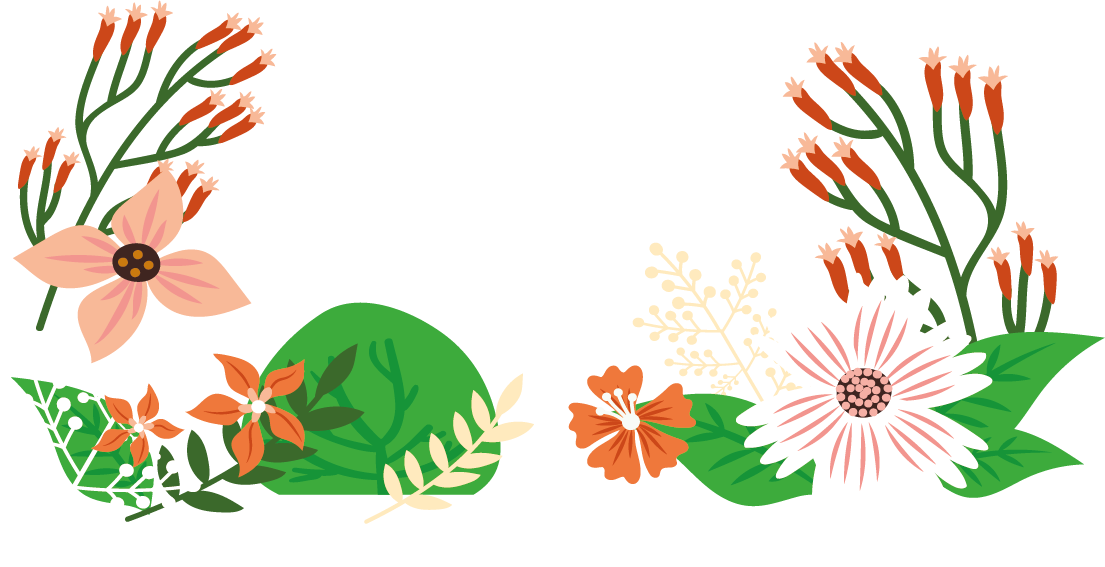 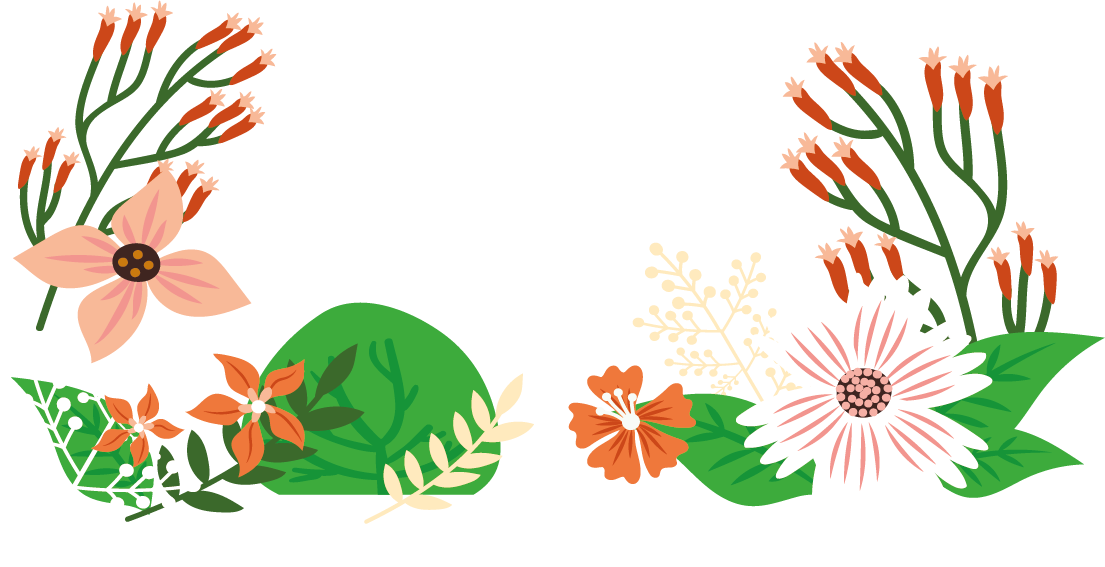 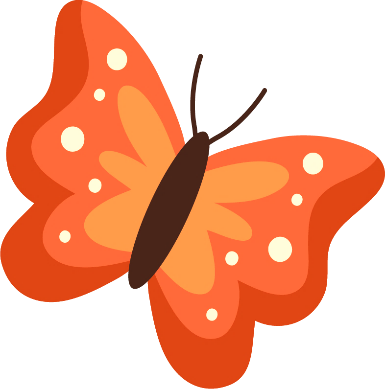 Ngưỡng cửa
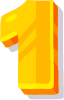 Nơi ấy đã đưa tôi
Buổi đầu tiên đến lớp
Nay con đường xa tắp
Vẫn đang chờ tôi đi.

Nơi ấy ngôi sao khuya
Soi vào trong giấc ngủ
Ngọn đèn khuya bóng mẹ
Sáng một vầng trên sân.
(Vũ Quần Phương)
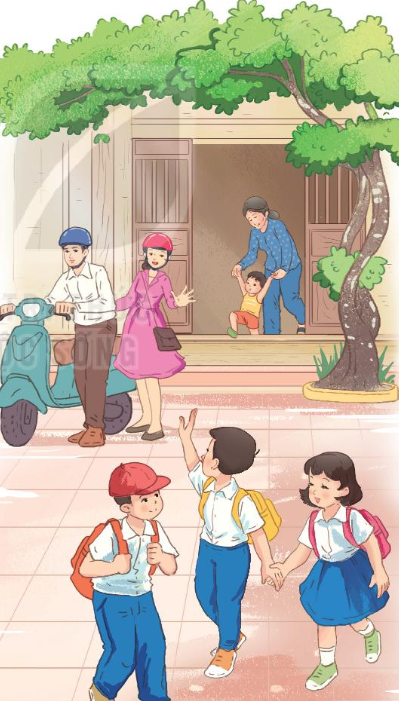 Nơi ấy ai cũng quen
Ngay từ thời tấm bé
Khi tay bà, tay mẹ
Còn dắt vòng đi men.

Nơi bố mẹ ngày đêm
Lúc nào qua cũng vội
Nơi bạn bè chạy tới
Thường lúc nào cũng vui.
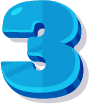 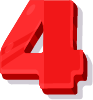 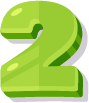 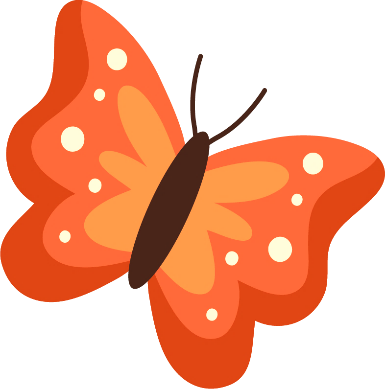 LUYỆN ĐỌC TOÀN BÀI
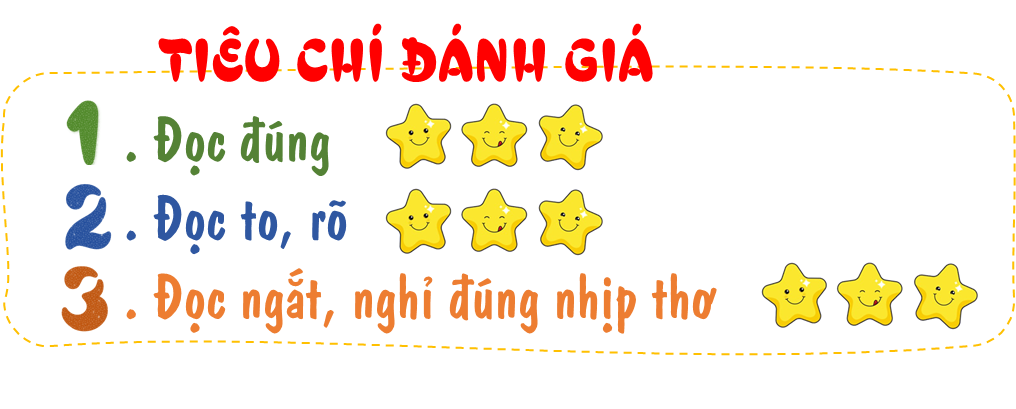 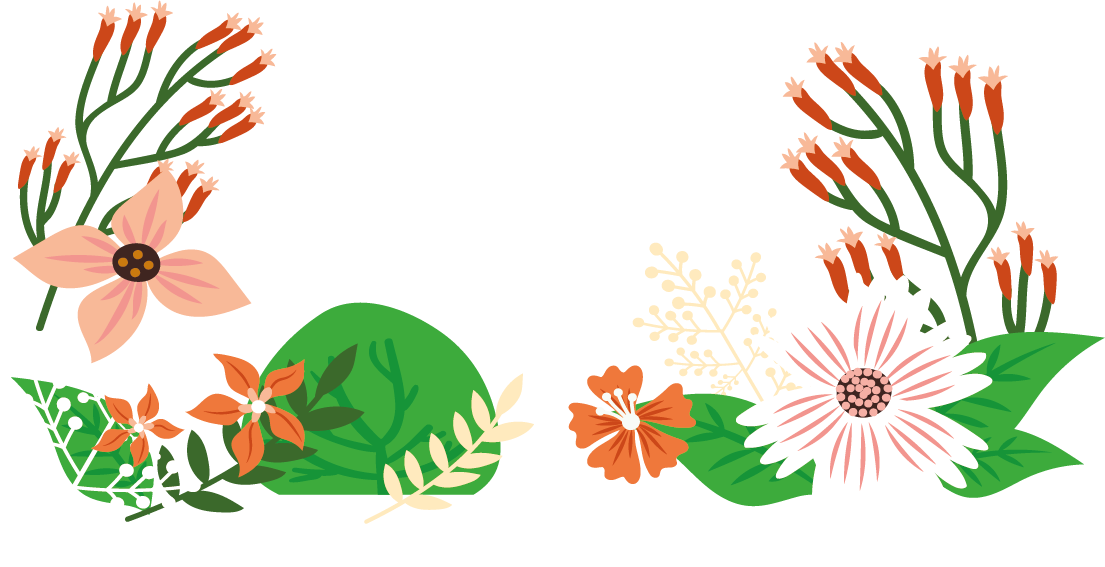 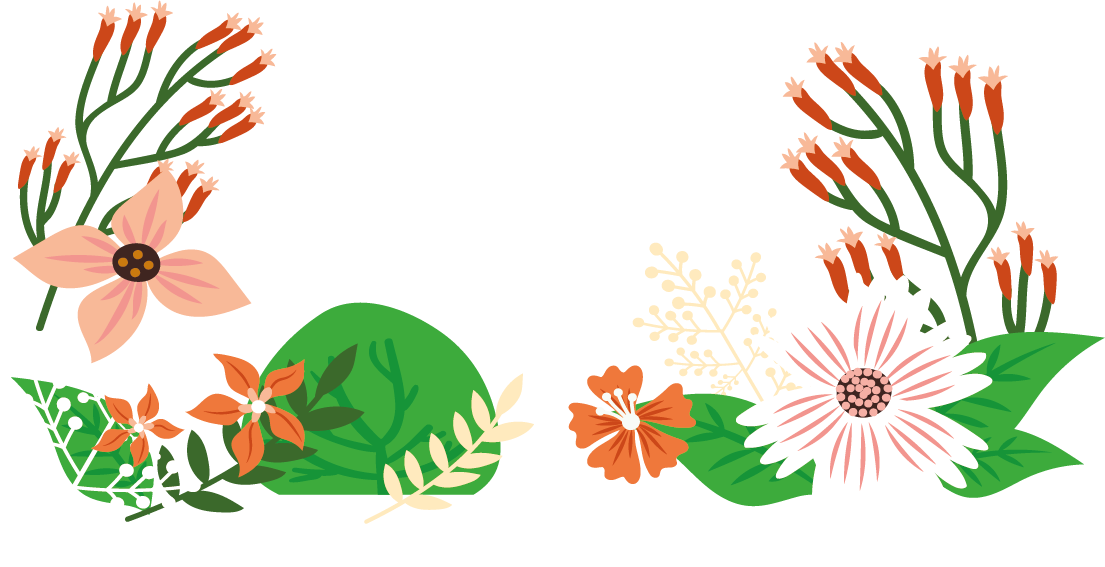 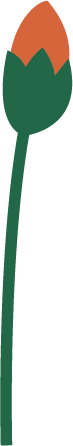 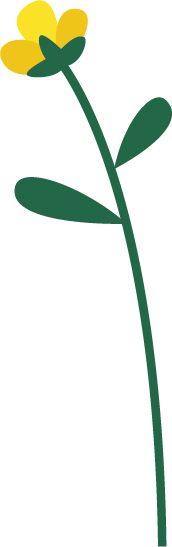 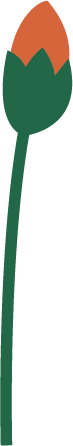 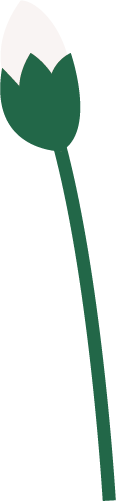 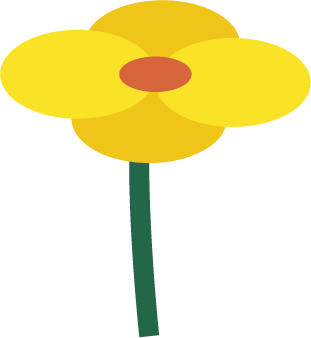 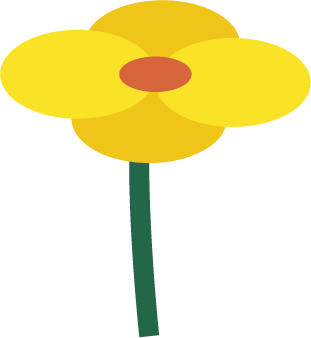 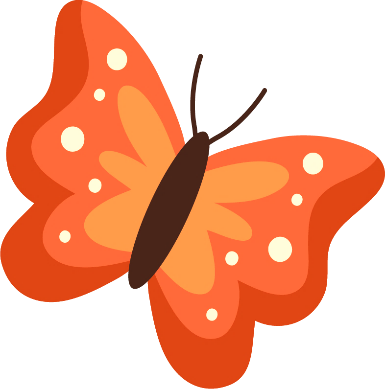 Ngưỡng cửa
Nơi ấy đã đưa tôi
Buổi đầu tiên đến lớp
Nay con đường xa tắp
Vẫn đang chờ tôi đi.

Nơi ấy ngôi sao khuya
Soi vào trong giấc ngủ
Ngọn đèn khuya bóng mẹ
Sáng một vầng trên sân.
(Vũ Quần Phương)
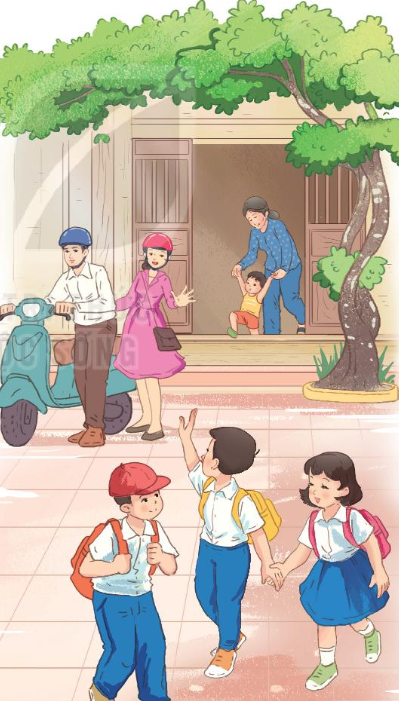 Nơi ấy ai cũng quen
Ngay từ thời tấm bé
Khi tay bà, tay mẹ
Còn dắt vòng đi men.

Nơi bố mẹ ngày đêm
Lúc nào qua cũng vội
Nơi bạn bè chạy tới
Thường lúc nào cũng vui.
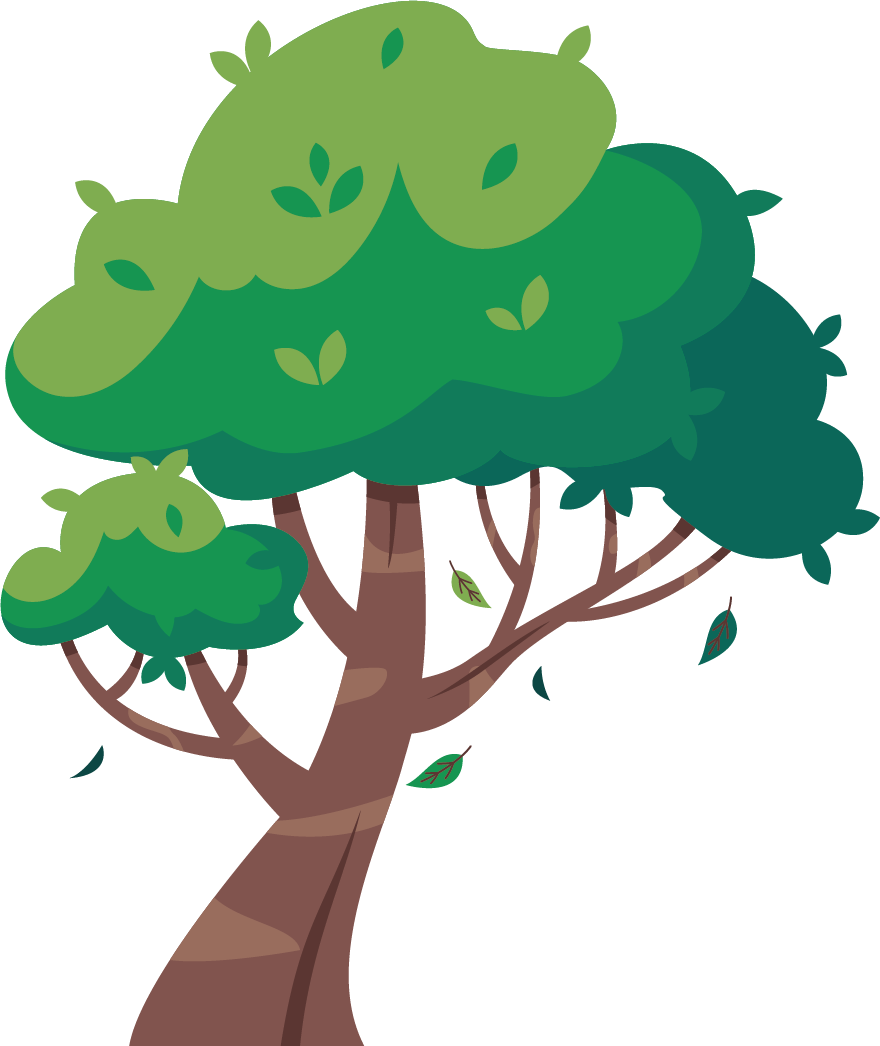 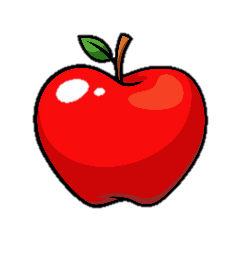 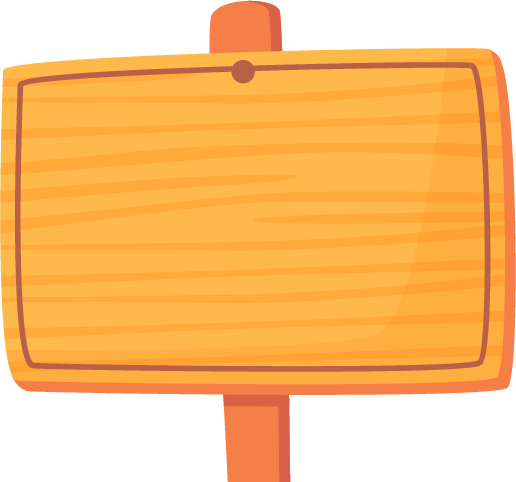 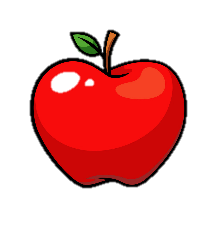 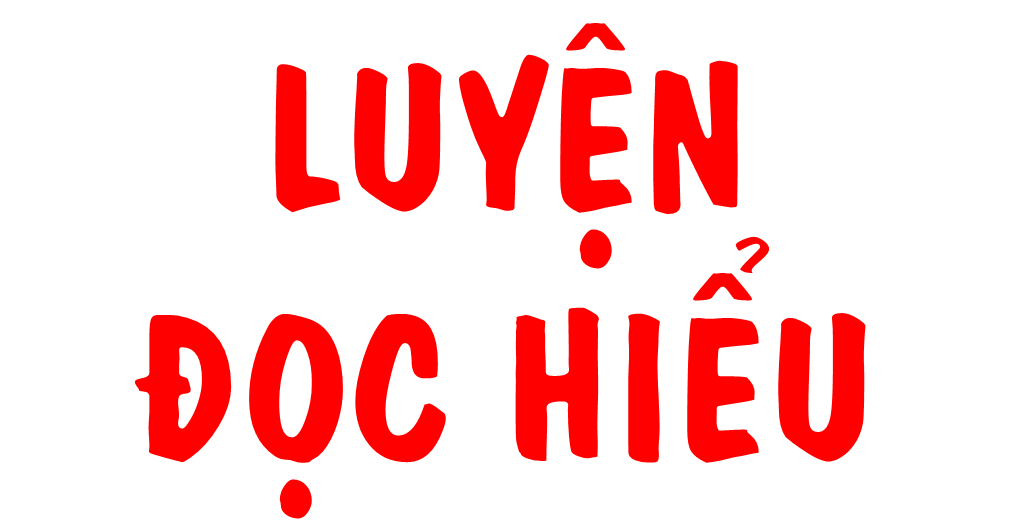 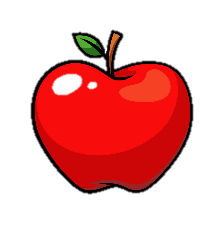 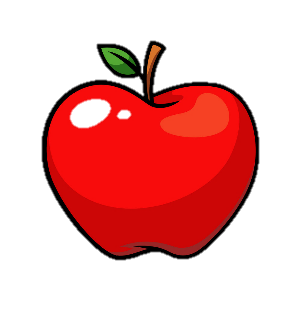 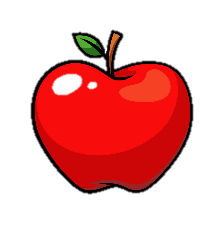 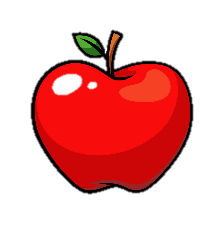 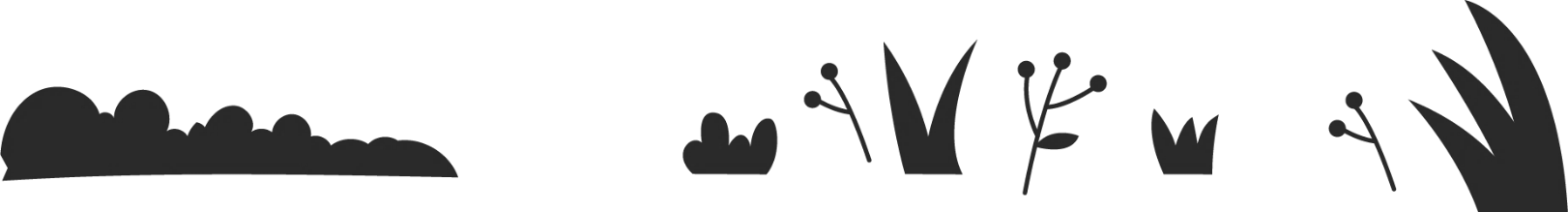 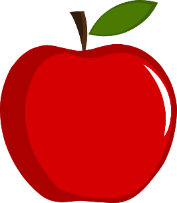 GIẢI NGHĨA TỪ
Trong bài đọc “Ngưỡng cửa”, có từ nào em chưa hiểu nghĩa?
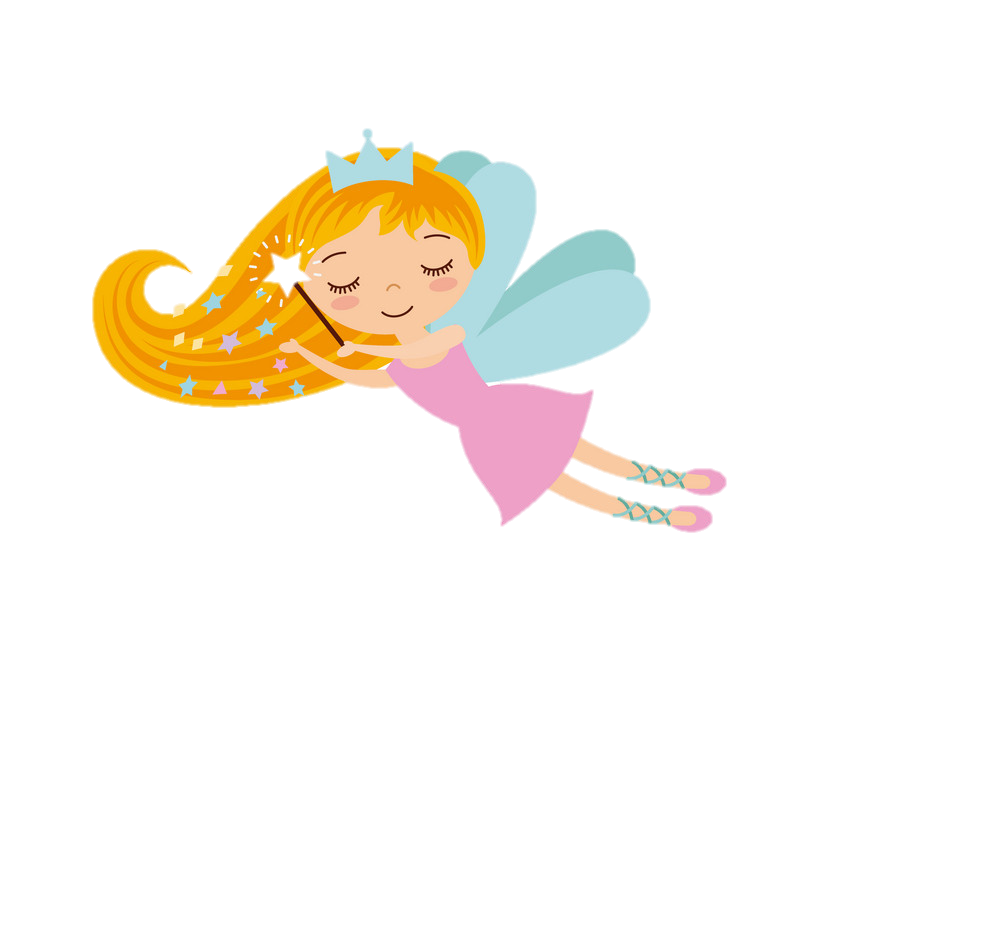 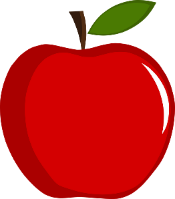 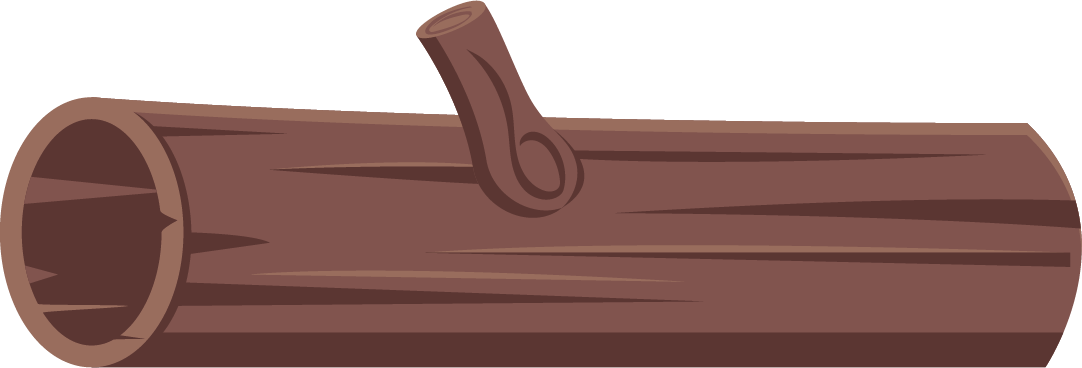 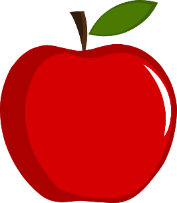 GIẢI NGHĨA TỪ
Thanh dưới của khung cửa ra vào, thường chỉ có ở nhà gỗ hoặc nhà tranh
Ngưỡng cửa
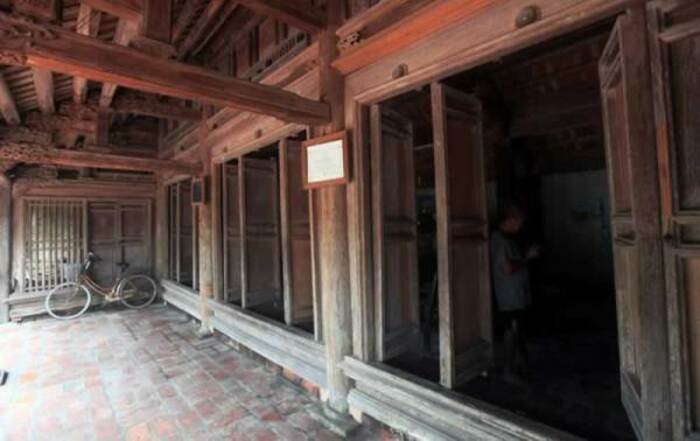 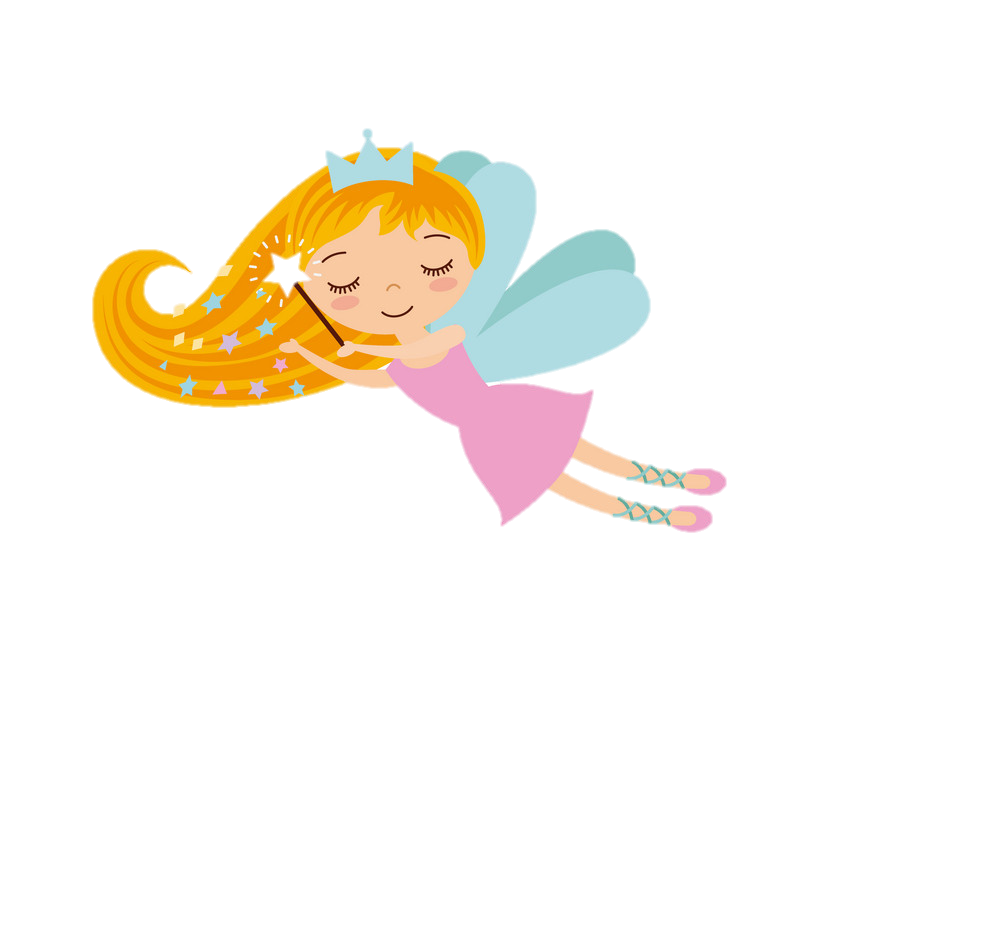 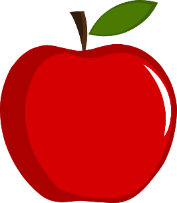 GIẢI NGHĨA TỪ
Bám vào vật gì đó để đi cho vững
Đi men
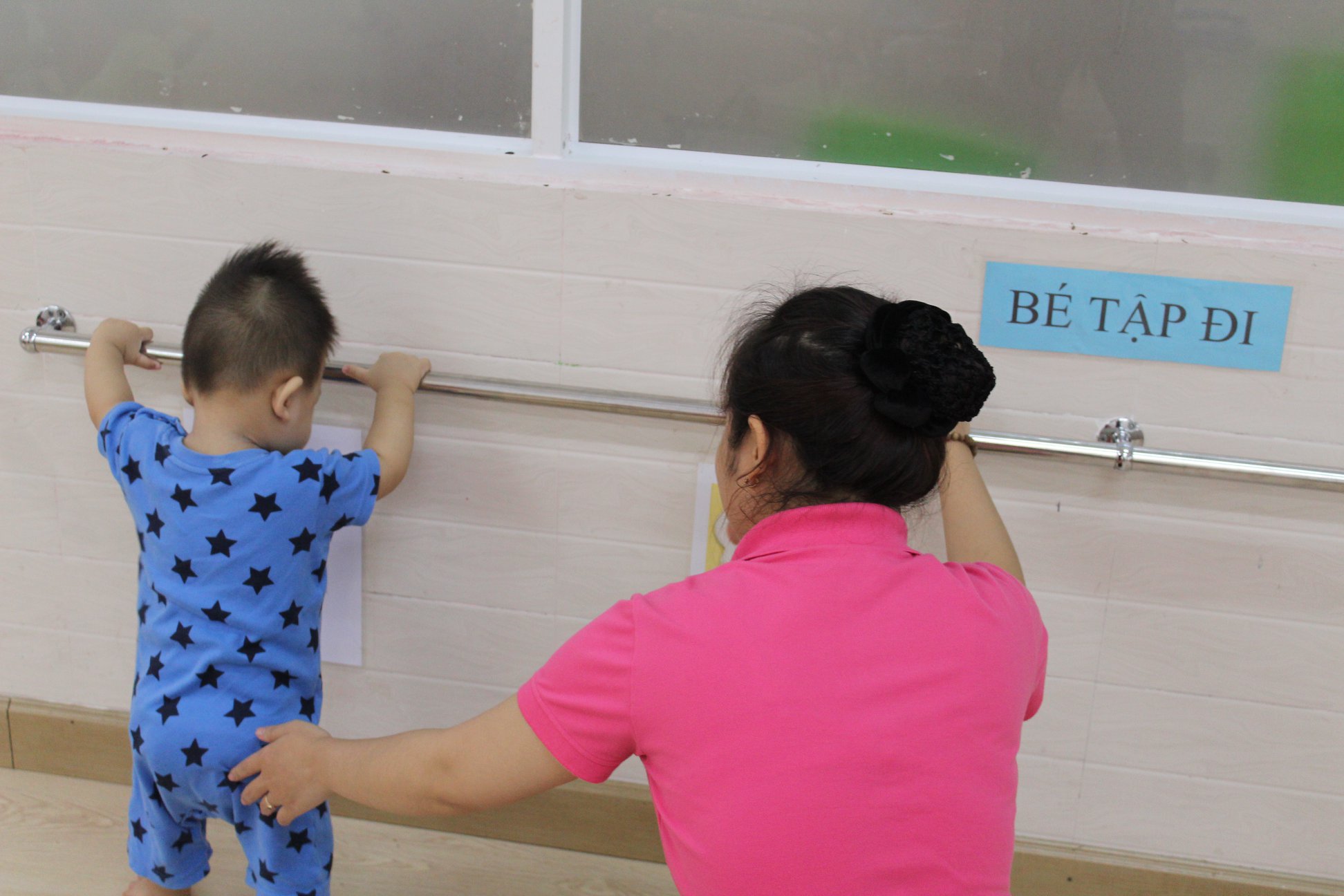 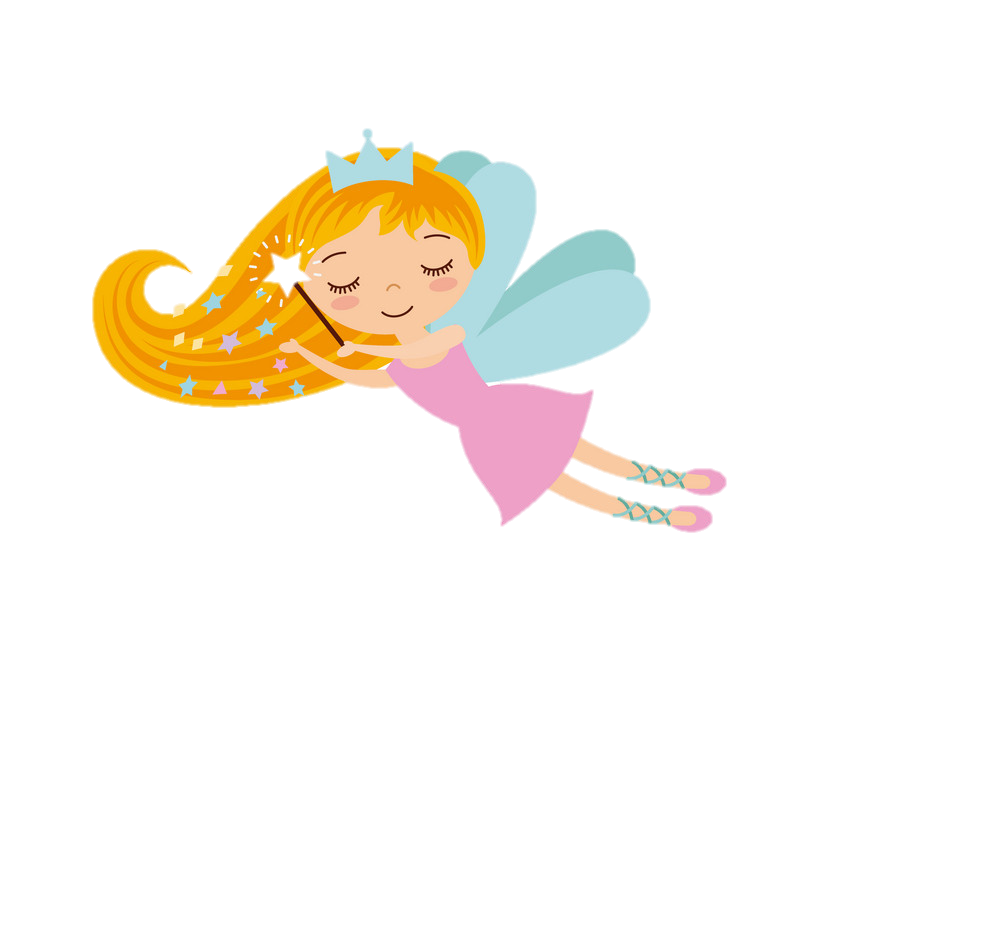 CÙNG TÌM HIỂU
Ngưỡng cửa đã nhắc bạn nhỏ nhớ tới những ai, giúp bạn nhỏ cảm nhận điều gì về những người đó?
“Nơi ấy” trong bài thơ chỉ cái gì?
"Nơi ấy" đã chứng kiến những điều gì trong cuộc sống của bạn nhỏ?
Theo em, hình ảnh “con đường xa tắp” muốn nói đến điều gì?
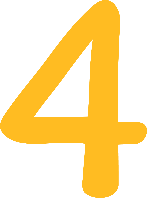 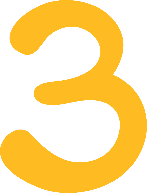 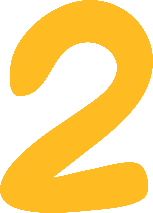 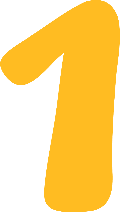 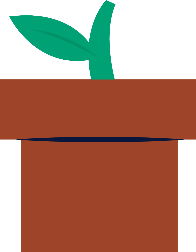 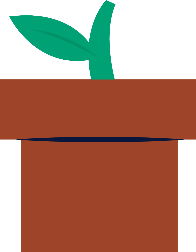 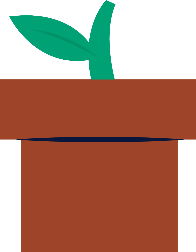 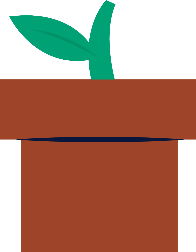 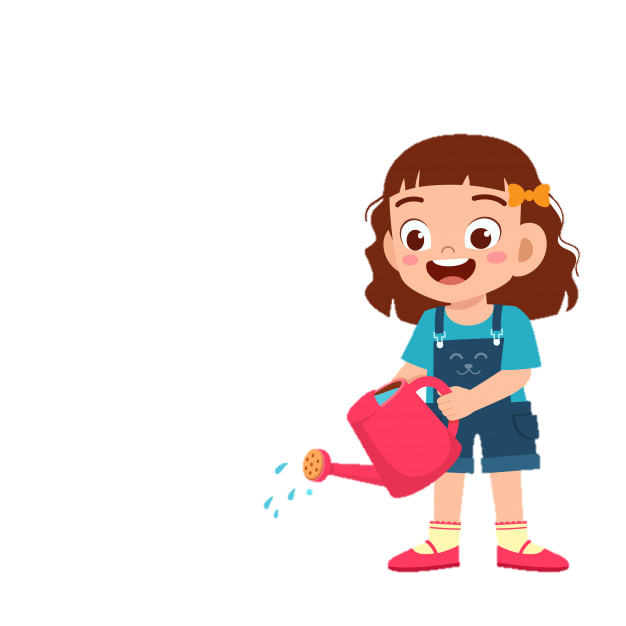 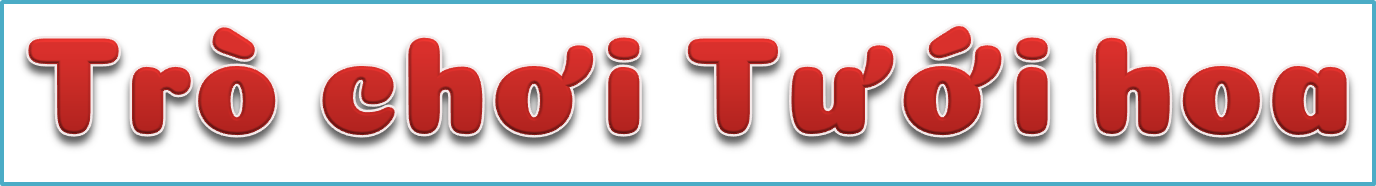 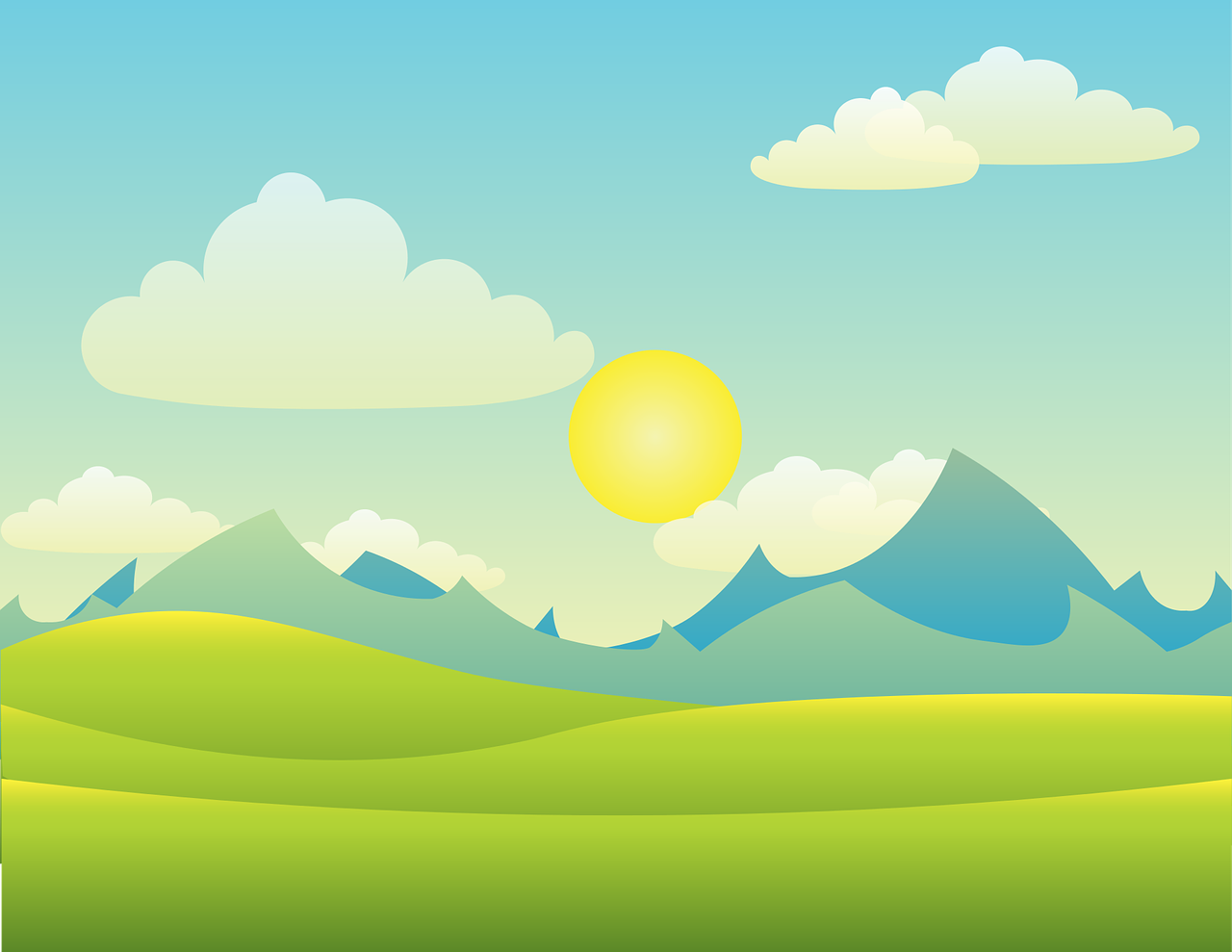 Mình tưới chậu hoa nào đây?
Học tiếp
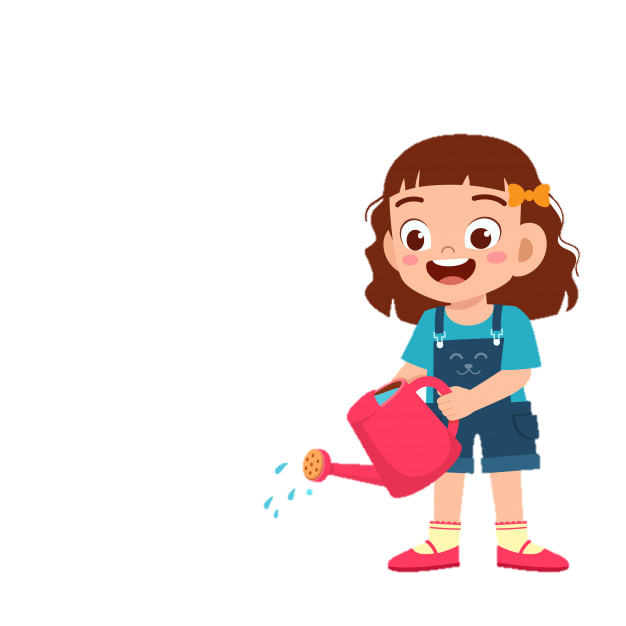 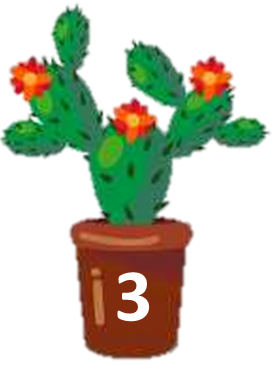 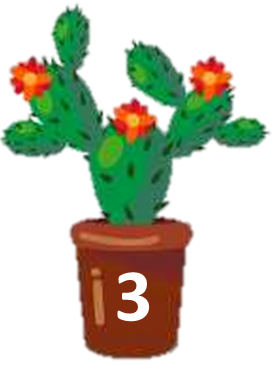 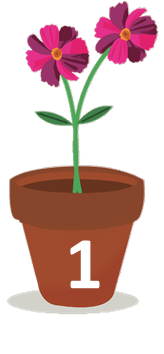 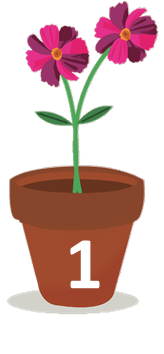 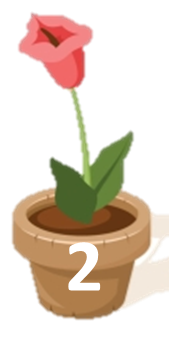 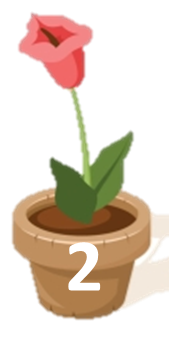 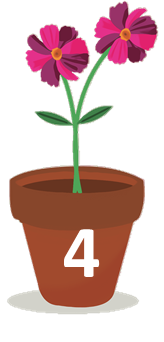 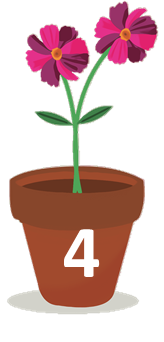 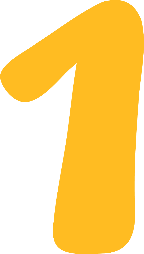 “Nơi ấy” trong bài thơ chỉ cái gì?
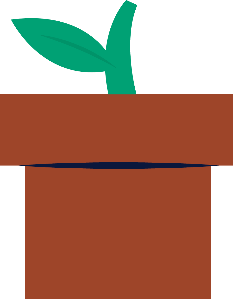 “Nơi ấy” trong bài thơ chỉ ngưỡng cửa – nơi gợi lên bao kỉ niệm của bạn nhỏ
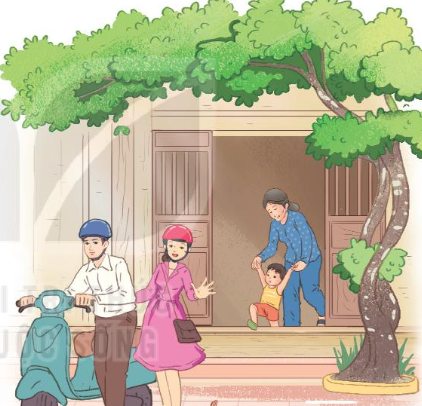 Nơi ấy" đã chứng kiến những điều gì trong cuộc sống của bạn nhỏ?
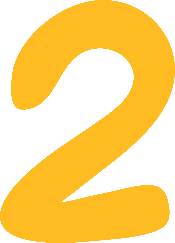 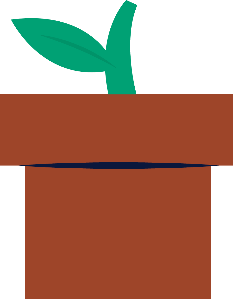 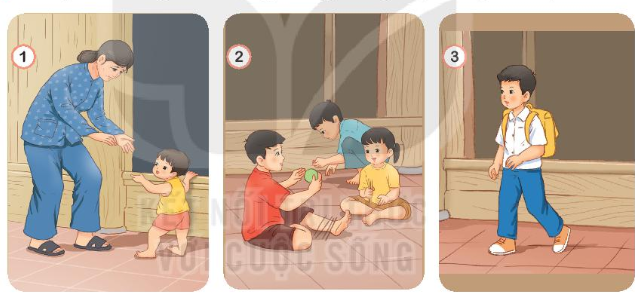 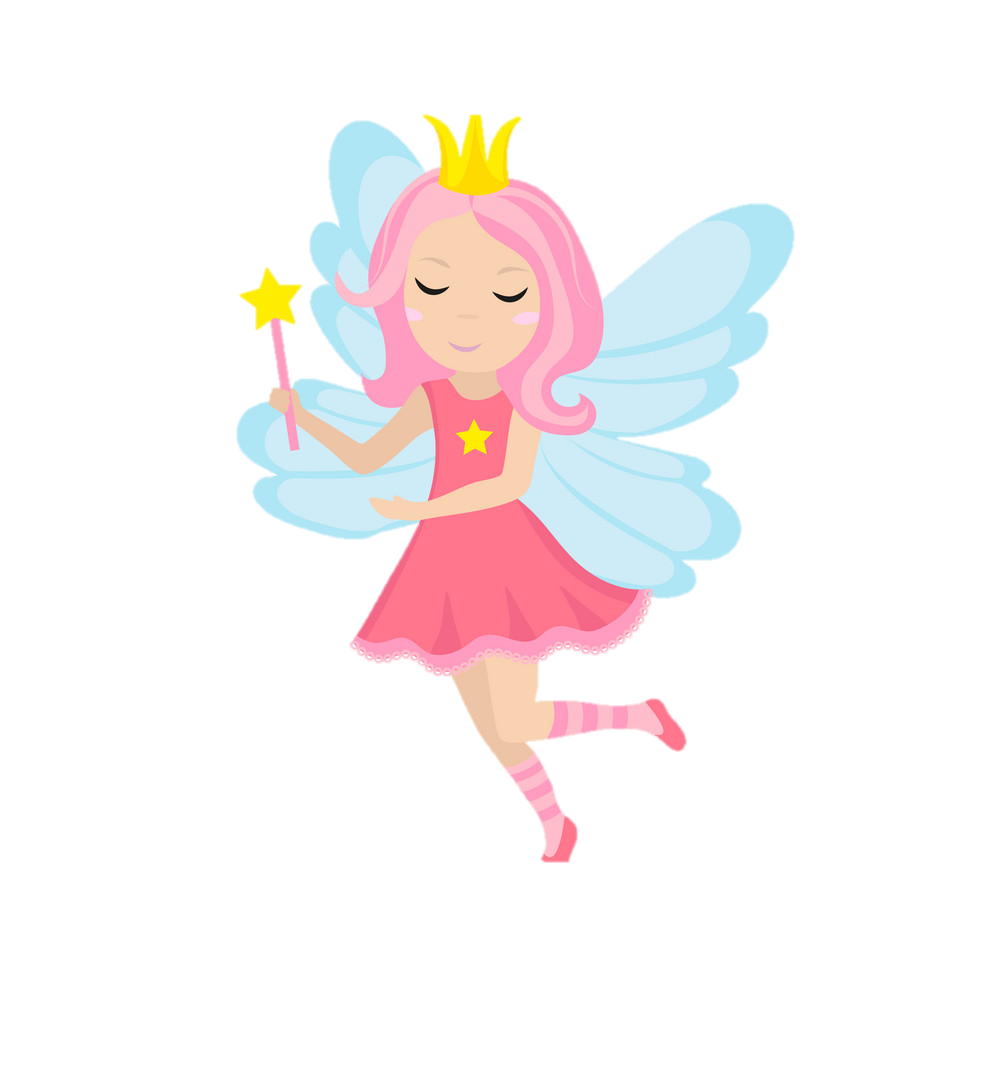 Bạn bè tới chơi
Ngày đầu tiên đi học
Tập đi
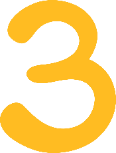 Theo em, hình ảnh “con đường xa tắp” muốn nói đến điều gì?
a. Hành trình học tập còn dài lâu
b. Nhiều điều mới mẻ chờ đón em ở phía trước
c. Đường đến tương lai còn xa
d. Nêu ý kiến khác của em.
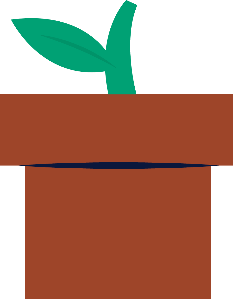 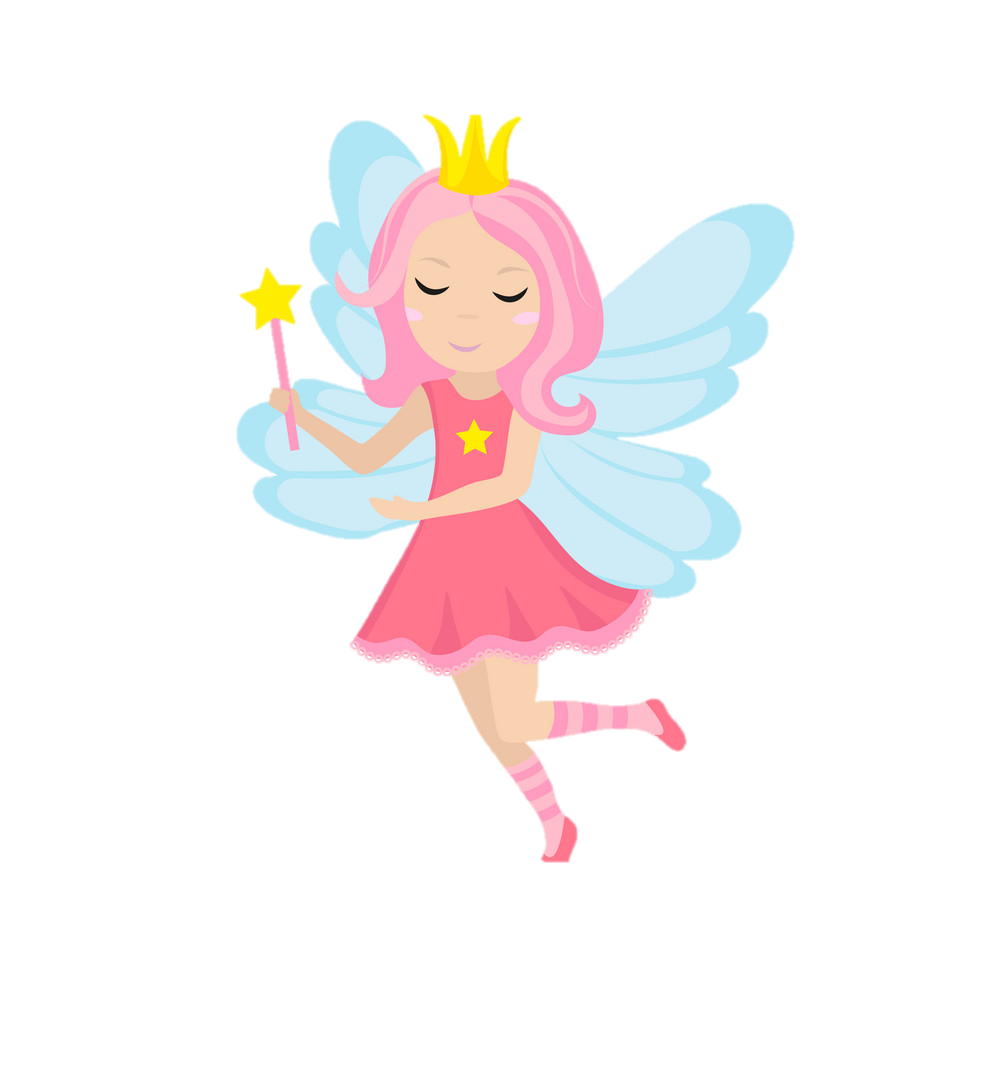 Hình ảnh “con đường xa tắp” muốn nói: Nhiều điều mới mẻ chờ đón em ở phía trước.
Ngưỡng cửa đã nhắc bạn nhỏ nhớ tới những ai, giúp bạn nhỏ cảm nhận điều gì về những người đó?
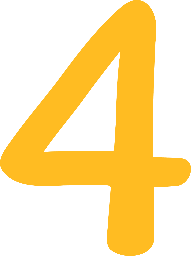 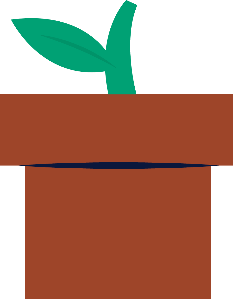 Ngưỡng cửa đã nhắc bạn nhỏ nhớ tới:
- Bà, bố và mẹ: Giúp bạn ấy cảm nhận được tình yêu thương, sự chăm sóc mà gia đình dành cho mình
- Bạn bè: Giúp bạn ấy cảm nhận được niềm vui khi có các bạn
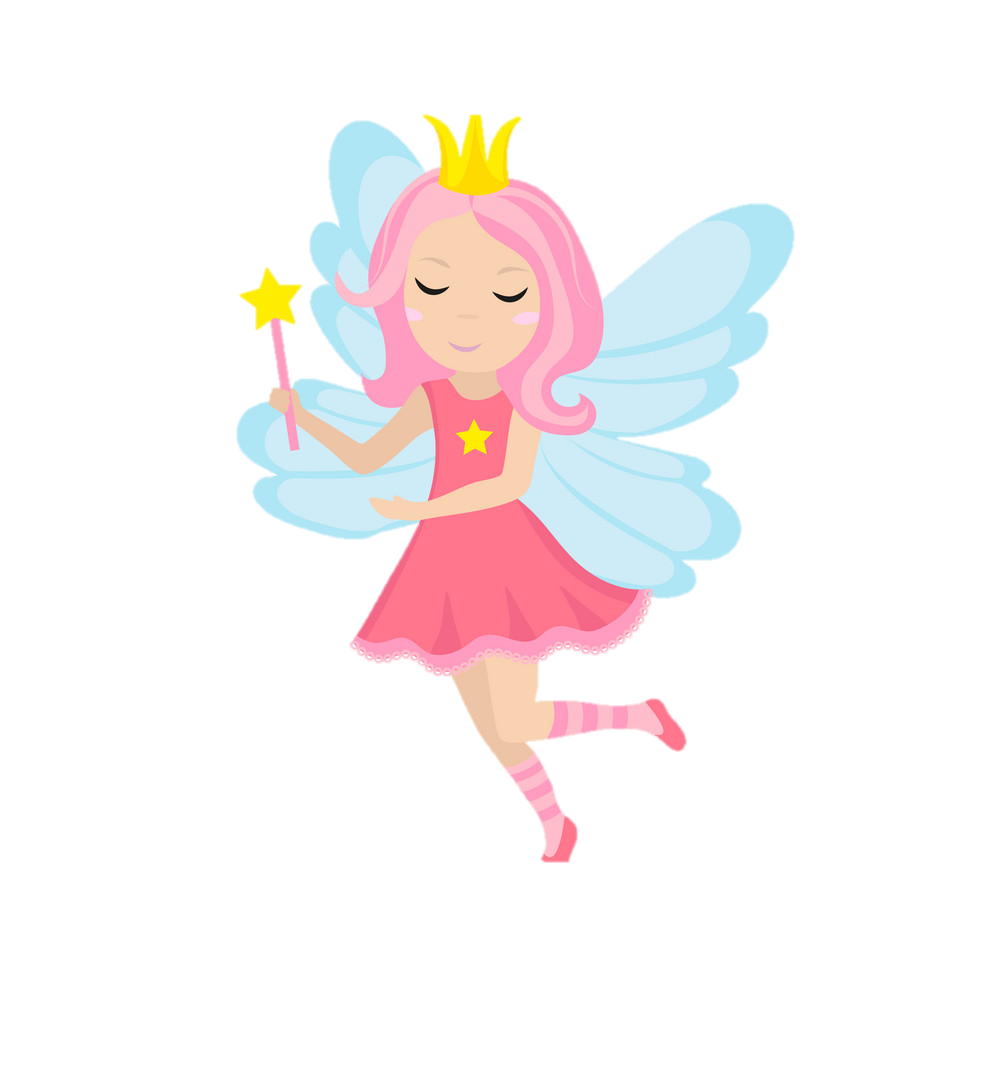 Học thuộc 3 khổ thơ đầu
Nơi ấy đã đưa tôi
Buổi đầu tiên đến lớp
Nay con đường xa tắp
Vẫn đang chờ tôi đi.
Nơi ấy ai cũng quen
Ngay từ thời tấm bé
Khi tay bà, tay mẹ
Còn dắt vòng đi men.

Nơi bố mẹ ngày đêm
Lúc nào qua cũng vội
Nơi bạn bè chạy tới
Thường lúc nào cũng vui.
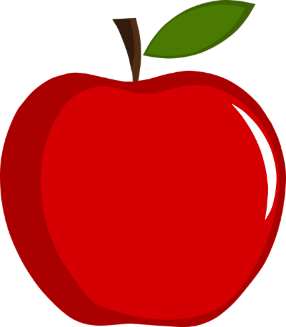 Nội dung chính của bài đọc là gì?
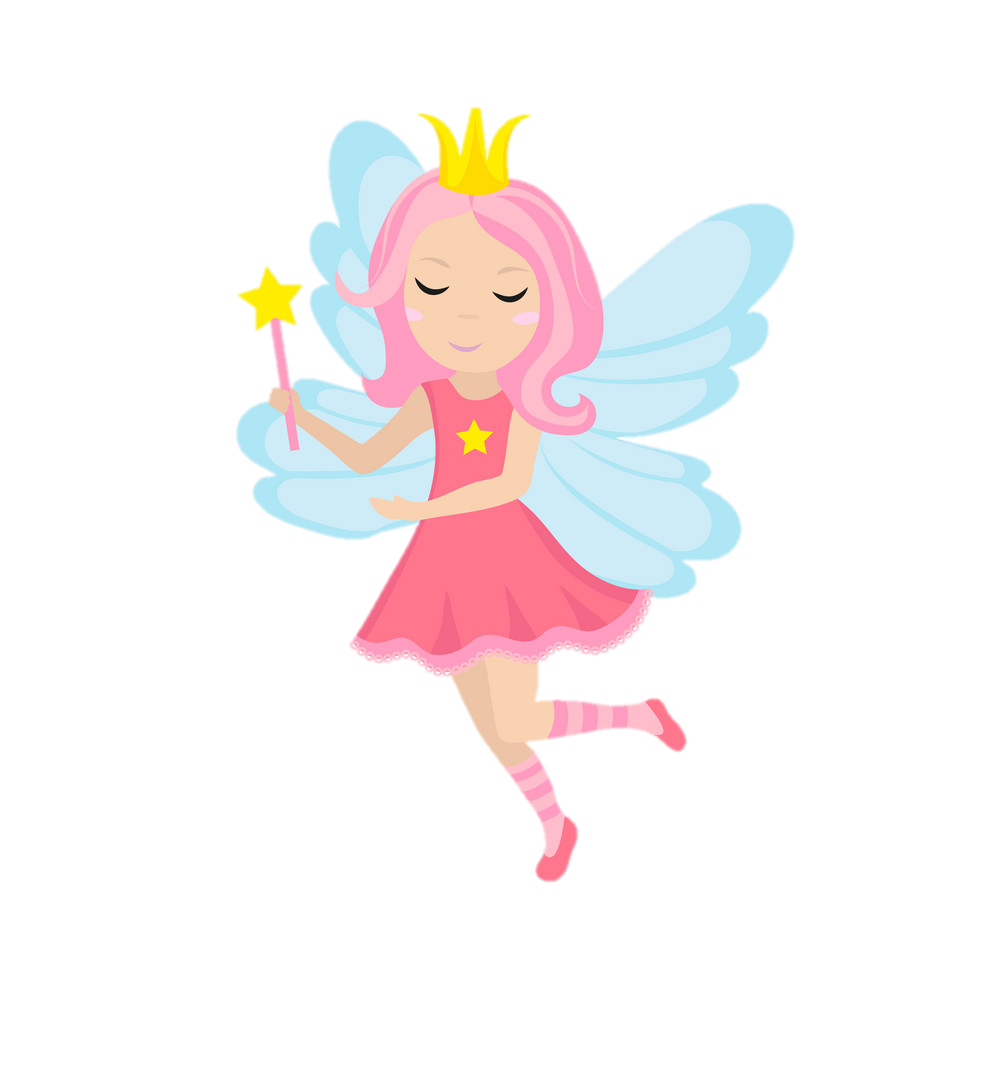 Bài thơ nói về ngưỡng cửa ngôi nhà. Đây chính là nơi chứng kiến tất thảy mọi hoạt động của gia đình. Từ khi con lớn lên, con học tập, vui chơi cho tới cả khi vào giấc ngủ, ngưỡng cửa vẫn ở cạnh, song hành cùng gia đình mình.
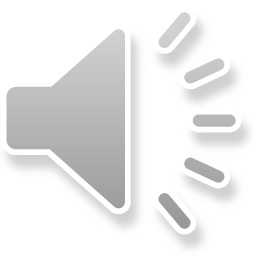 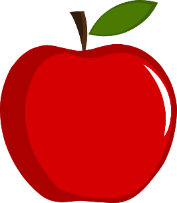 LIÊN HỆ BẢN THÂN
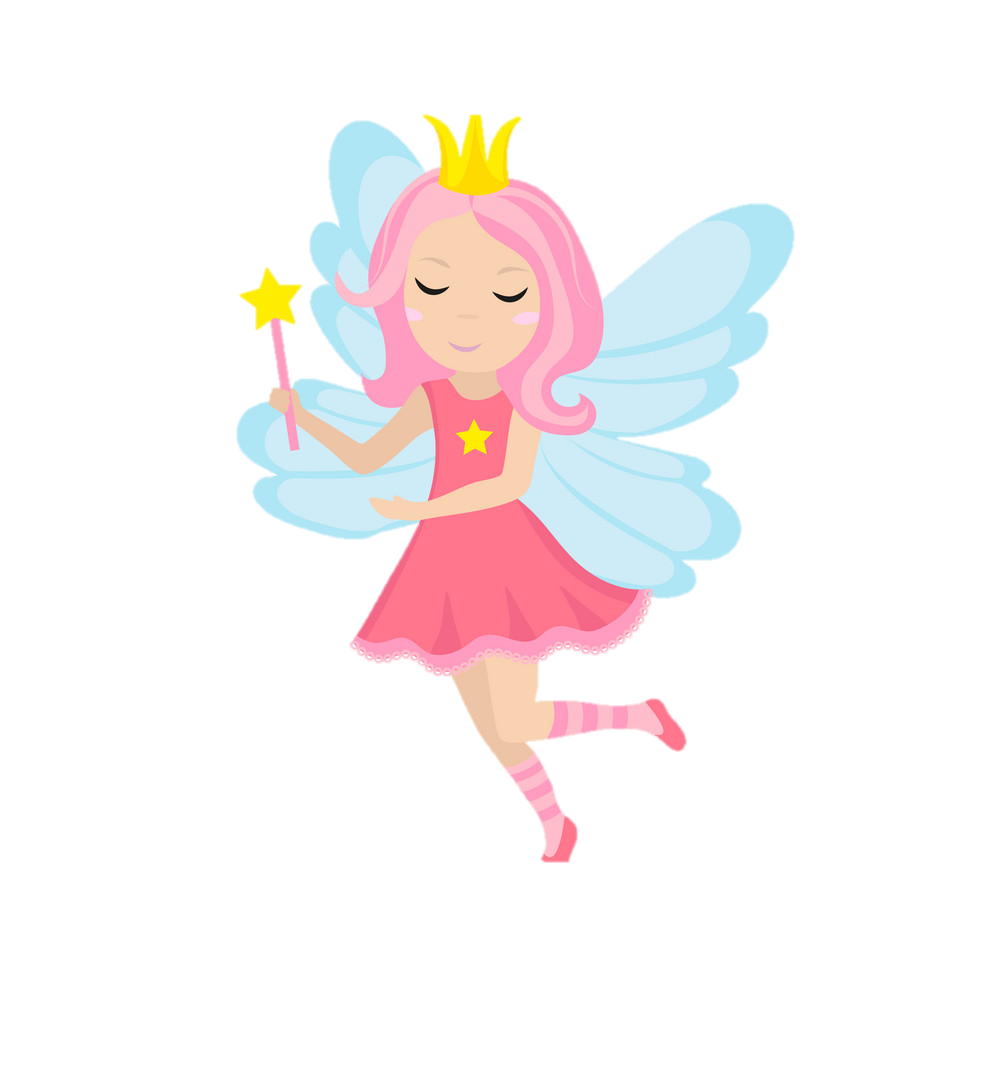 Nêu cảm nghĩ của em khi đọc bài thơ?
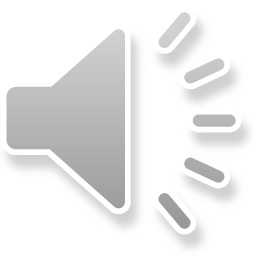 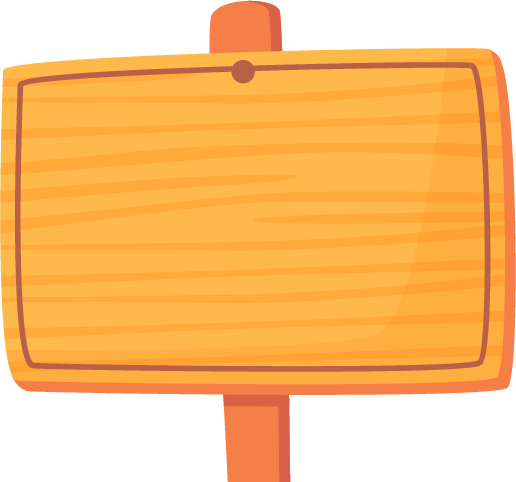 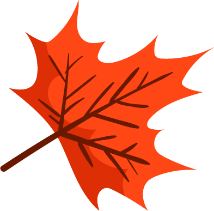 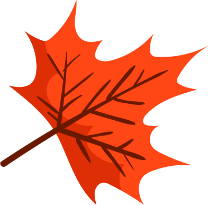 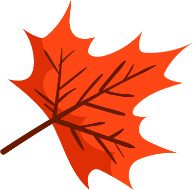 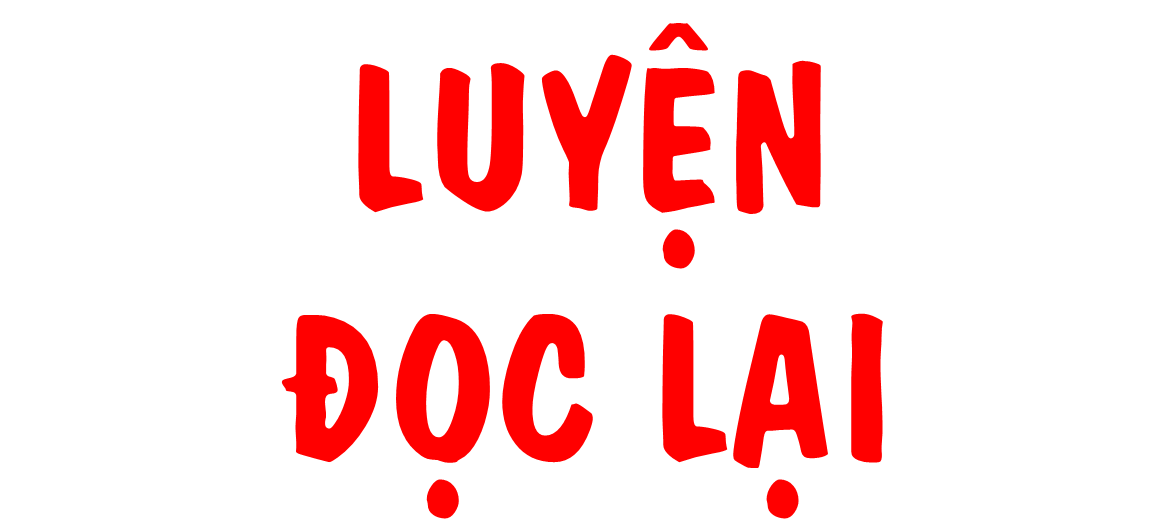 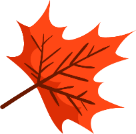 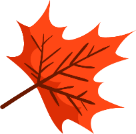 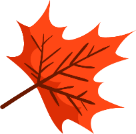 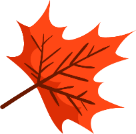 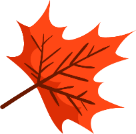 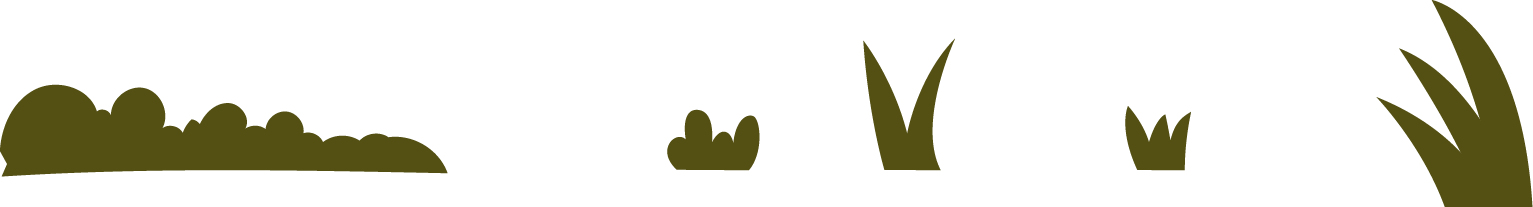 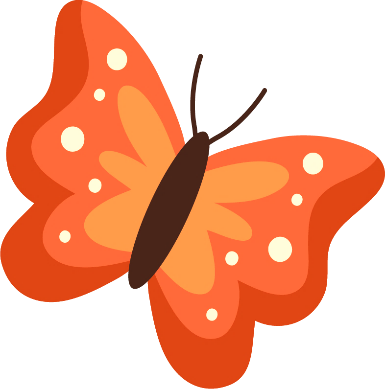 Ngưỡng cửa
Nơi ấy đã đưa tôi
Buổi đầu tiên đến lớp
Nay con đường xa tắp
Vẫn đang chờ tôi đi.

Nơi ấy ngôi sao khuya
Soi vào trong giấc ngủ
Ngọn đèn khuya bóng mẹ
Sáng một vầng trên sân.
(Vũ Quần Phương)
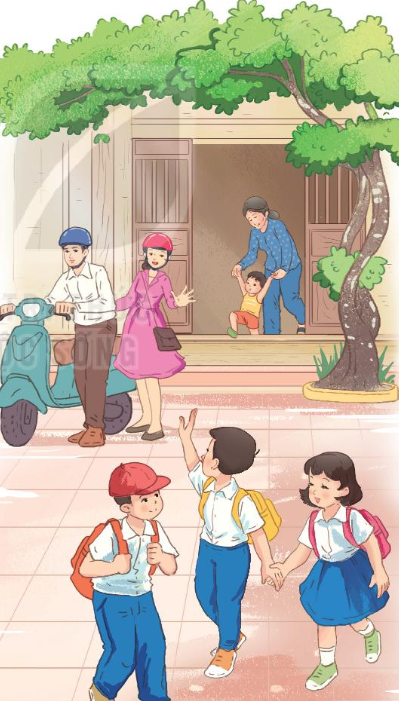 Nơi ấy ai cũng quen
Ngay từ thời tấm bé
Khi tay bà, tay mẹ
Còn dắt vòng đi men.

Nơi bố mẹ ngày đêm
Lúc nào qua cũng vội
Nơi bạn bè chạy tới
Thường lúc nào cũng vui.
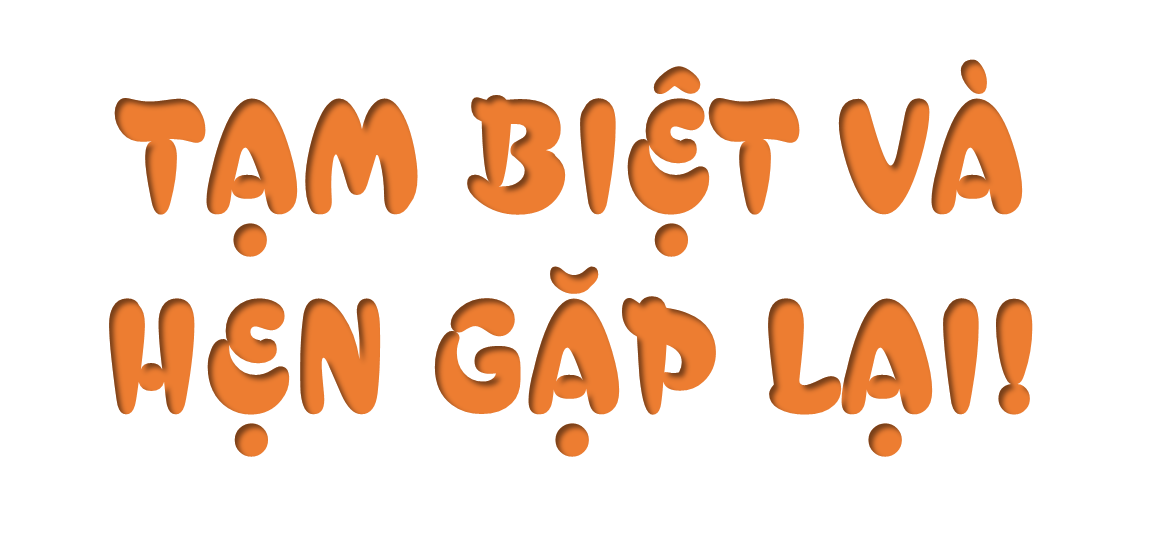